Istituto tecnico statale per il turismo CRISTOFORO COLOMBO
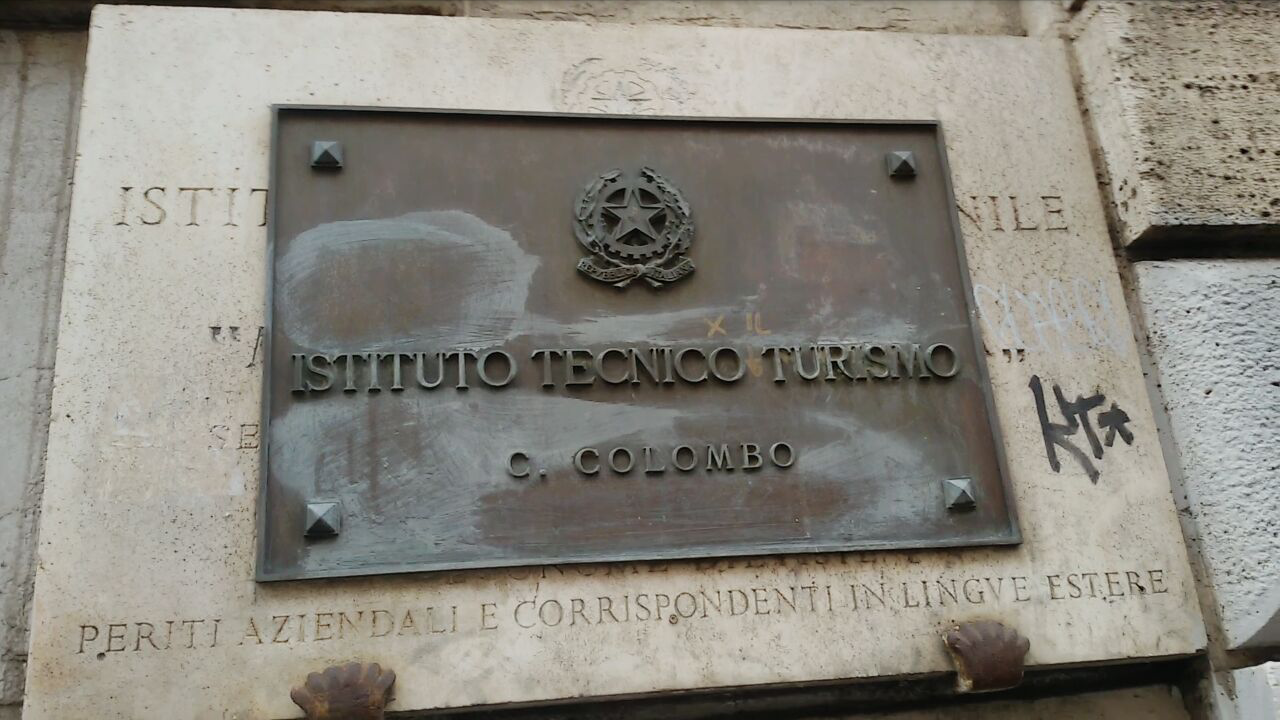 Il «Colombo» è il più antico Istituto per il Turismo del centro-sud Italia, da sempre modello di riferimento Nazionale per formare esperti del settore, con importanti progetti formativi per studenti e docenti. 
Molto attivo nel territorio, collabora anche in rete con enti pubblici, partecipa all’organizzazione di mostre ed eventi di rilievo.
UN PATRIMONIO DI TRADIZIONE E MODERNITÀ
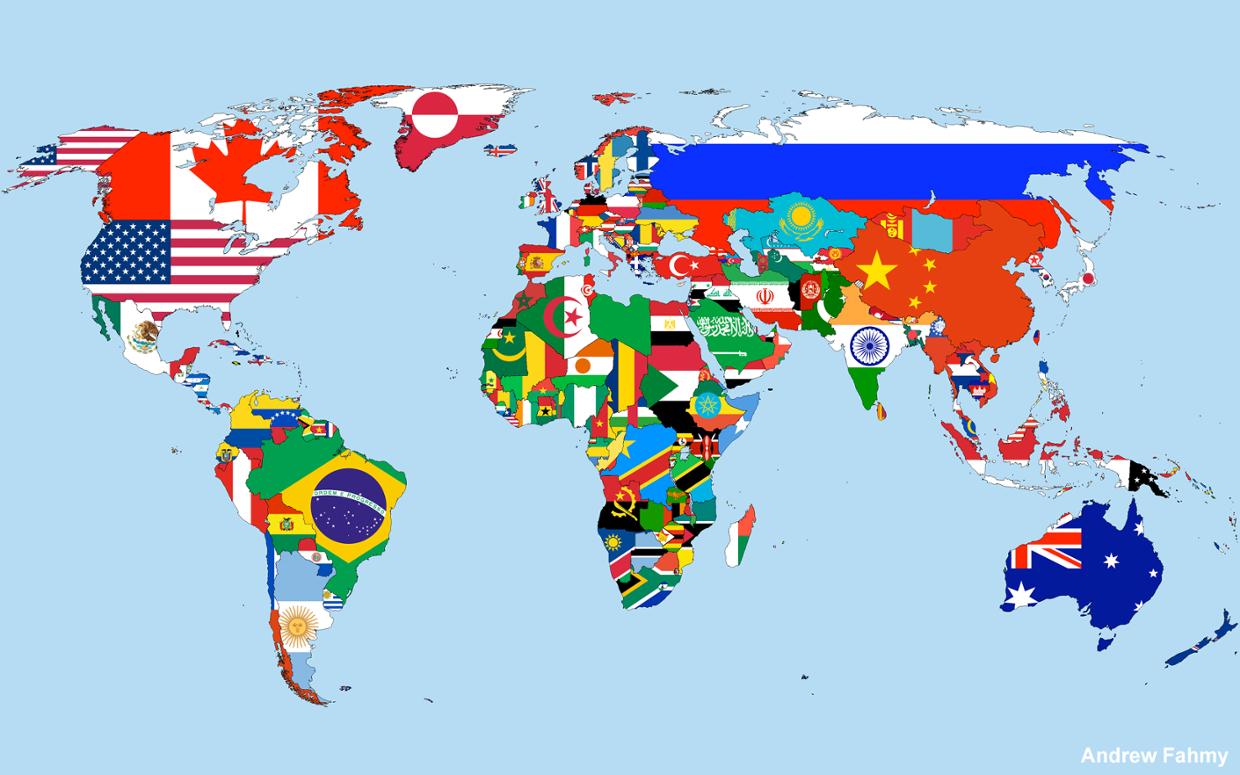 912 alunni di diverso background e provenienza geografica
il 19 % proviene da Paesi di tutto il mondo
Europa dell’Est
Cina
India
Sud America
Filippine
2 SEDI
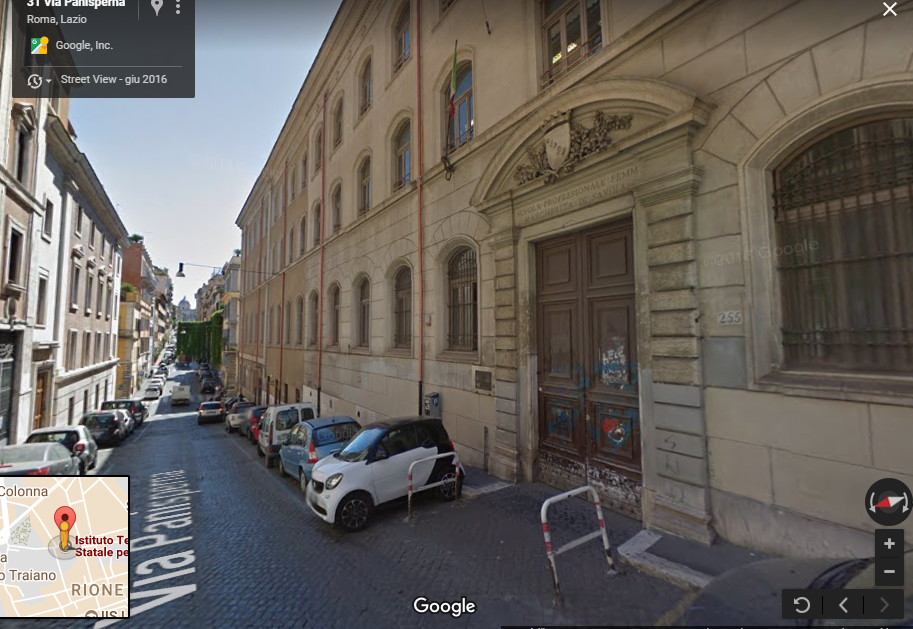 Sede centrale: Via Panisperna, 255
I Municipio, nel famoso e pittoresco Rione Monti
vicino a Piazza Venezia, Fori Imperiali e Mercati di Traiano
Nel ‘600 l’edificio era un monastero, poi ristrutturato e ampliato nel corso degli anni.
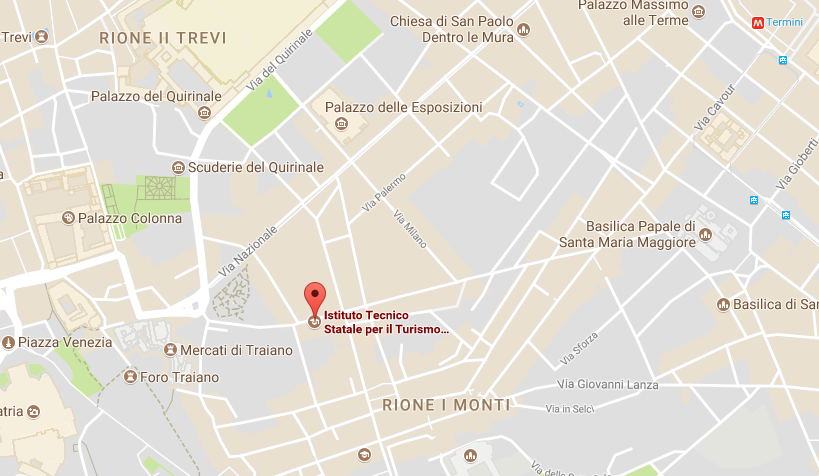 Come raggiungerci: Metro linea B - fermata Cavour 
oppure poche fermate di bus dalla Stazione Termini.
Via dei Serpenti
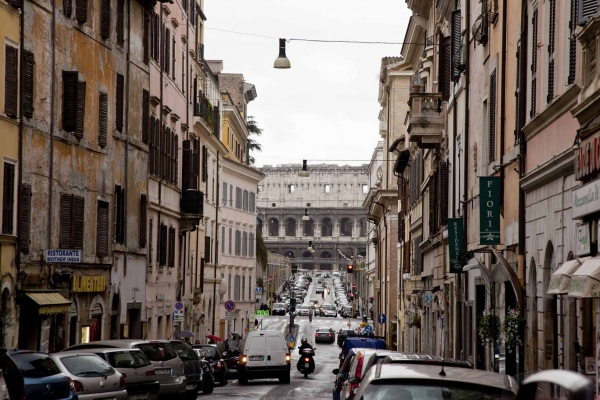 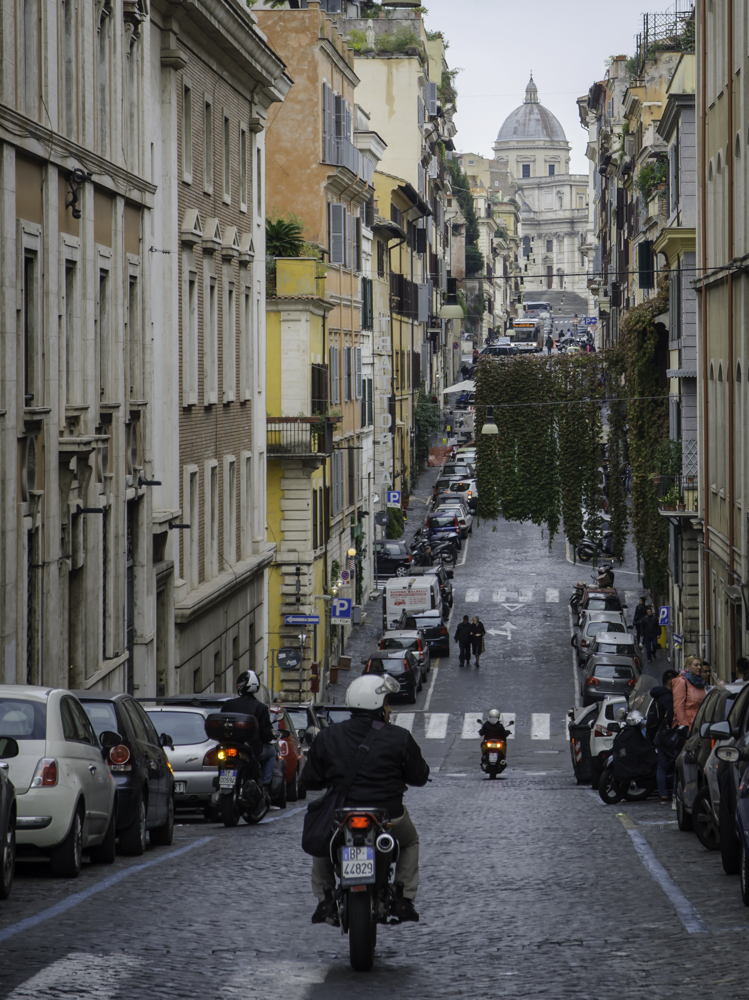 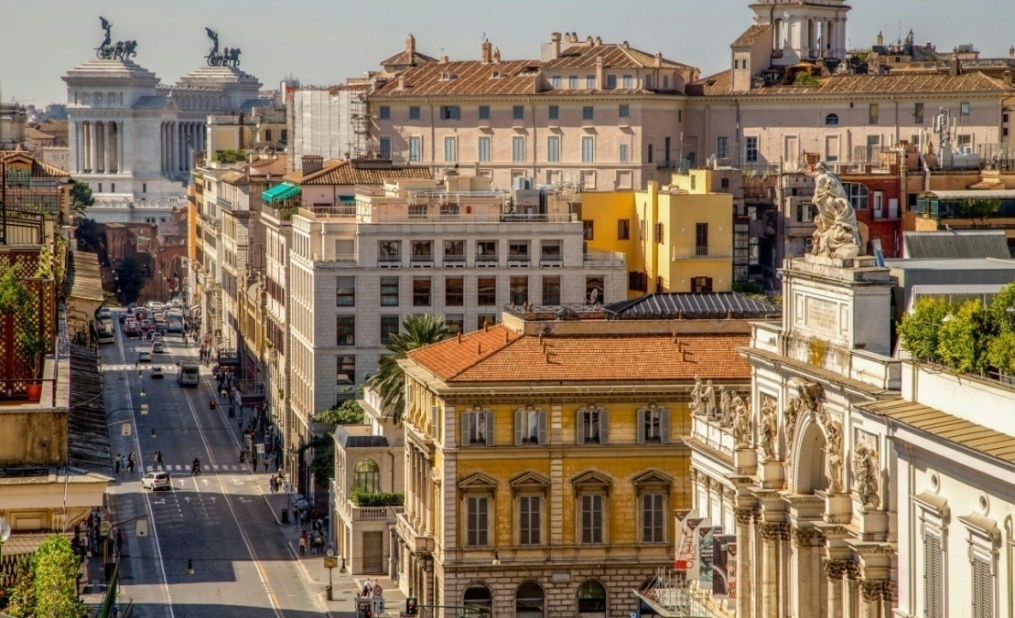 Via Panisperna
Via Nazionale
Una via importante
Qui operarono i Ragazzi di Via Panisperna, un gruppo di fisici italiani, tra cui Enrico Fermi, che scoprirono nel 1934 le proprietà dei neutroni lenti (nucleare)
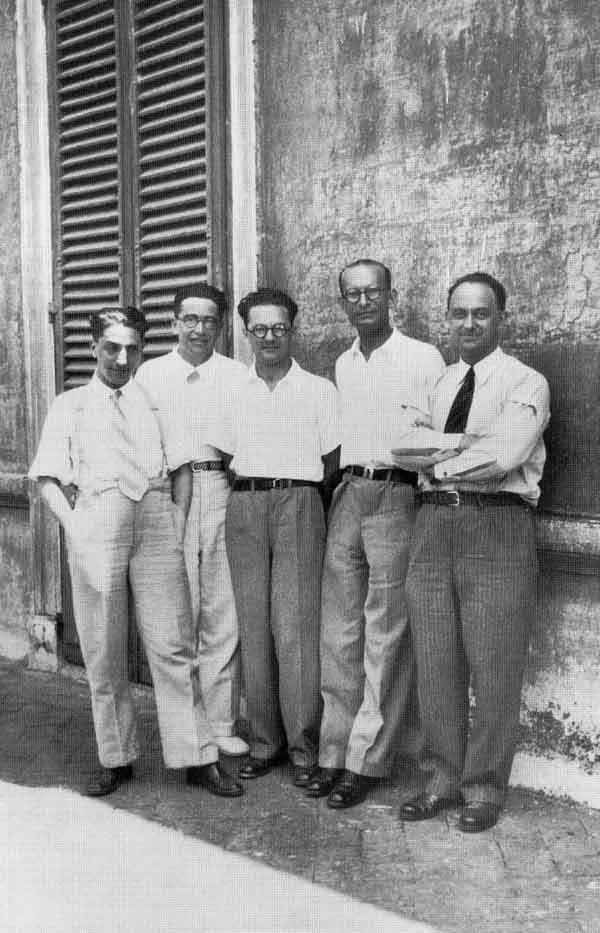 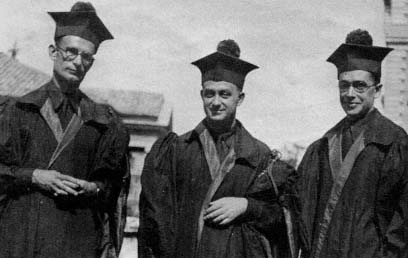 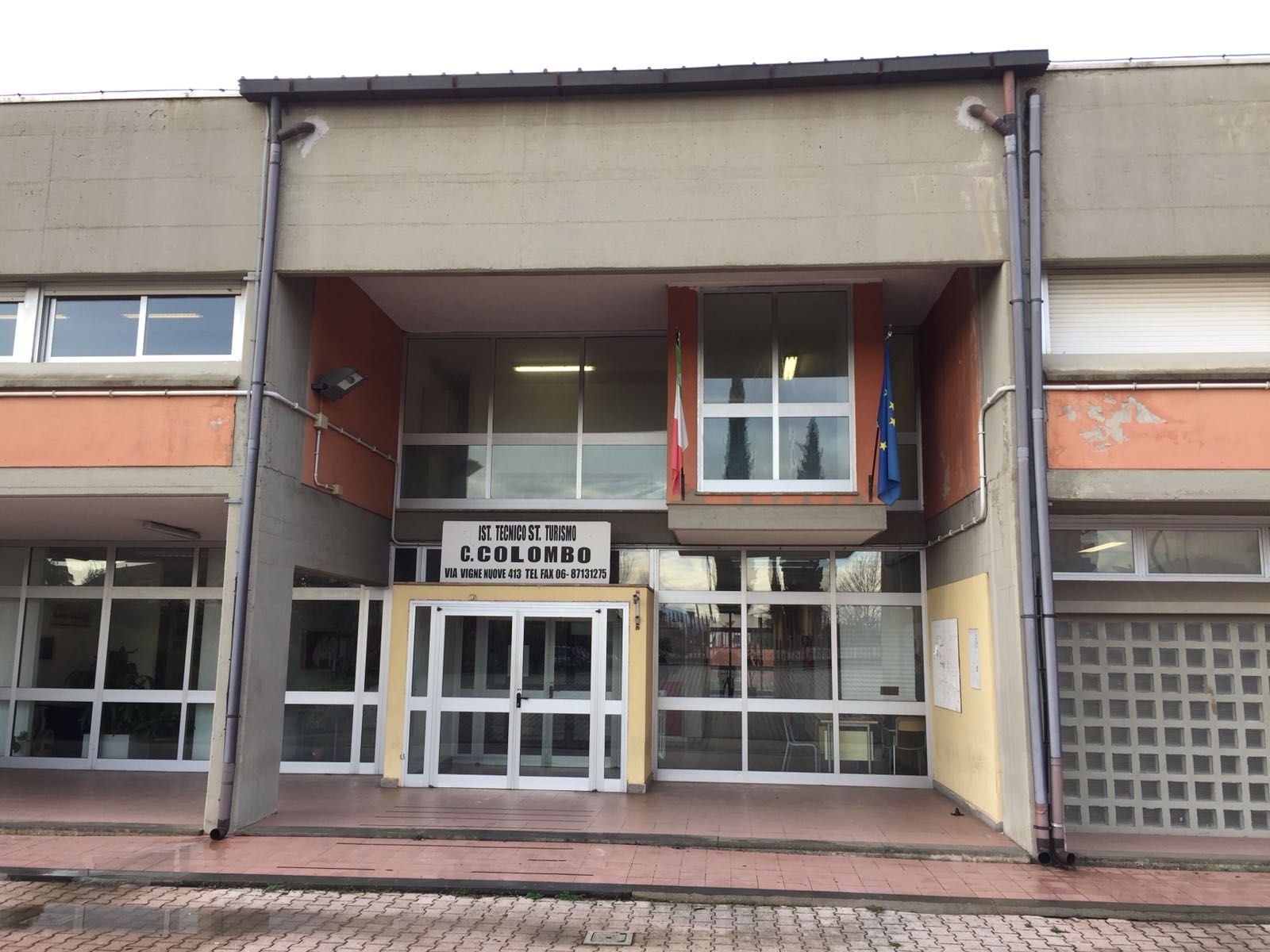 La sede succursale: Via delle Vigne Nuove 413  
IV Municipio, vicino Via della Bufalotta e quartieri Tufello, Nuovo Salario e MonteSacro Alto, facilmente raggiungibile con numerosi autobus.
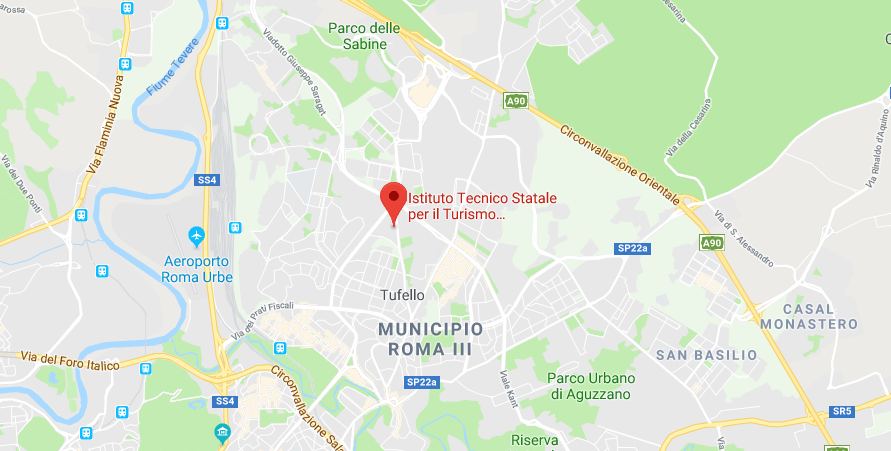 Come raggiungerci: da Stazione Termini bus 38
da Metro Conca D’Oro bus 338
Che cosa si studia?Le materie di indirizzo
Arte e territorio
Geografia del Turismo
Tre lingue straniere (inglese e due a scelta tra francese, tedesco e spagnolo)
Diritto e legislazione Turistica
Discipline turistiche e  aziendali
Che cosa si impara?
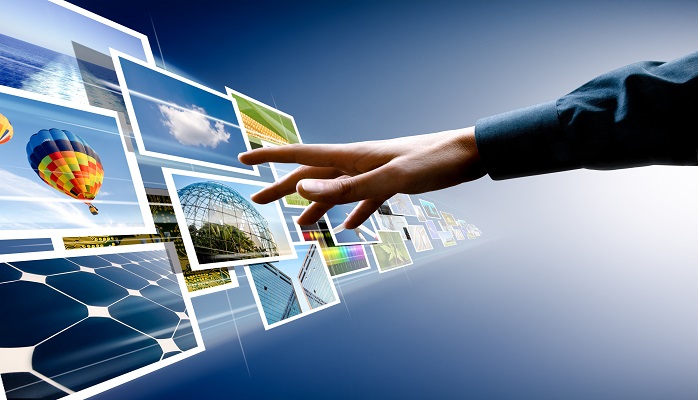 Gli studenti acquisiscono competenze linguistiche, tecnologiche, economiche e giuridiche attraverso le materie di studio e le esperienze di Alternanza Scuola-Lavoro in Italia e all’estero.
	Possono quindi:
inserirsi in contesti lavorativi, nazionali e internazionali, fra cui imprese del settore turistico
continuare gli studi superiori
Cosa offre la struttura
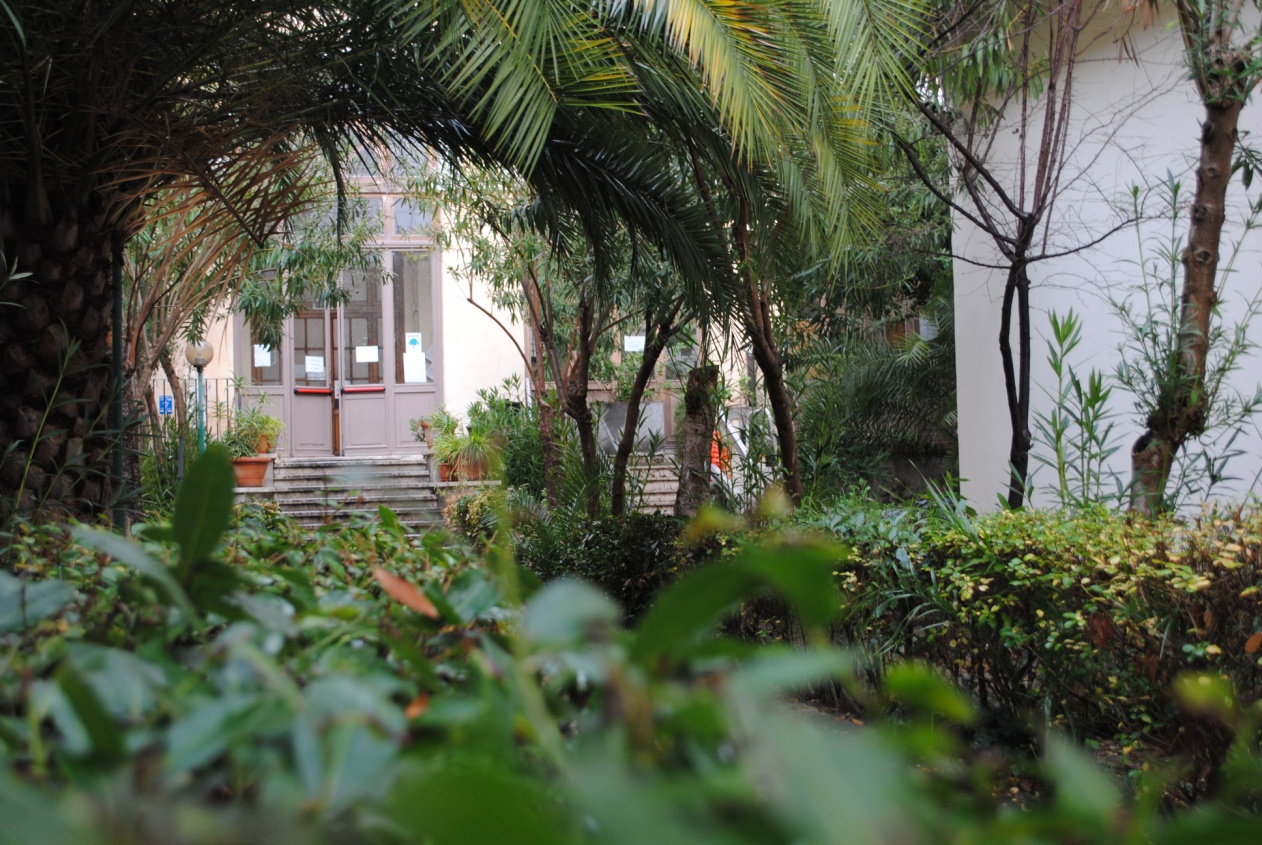 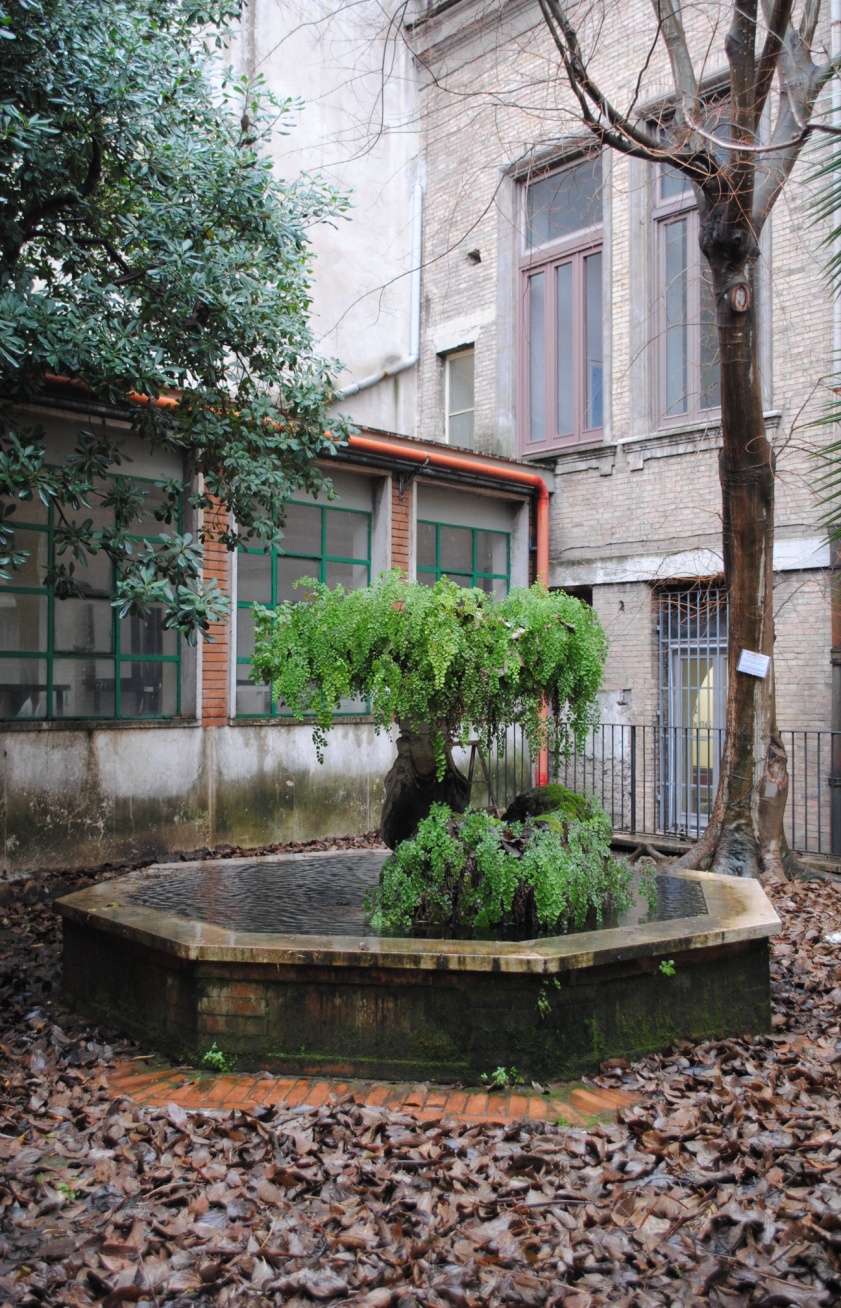 Il giardino
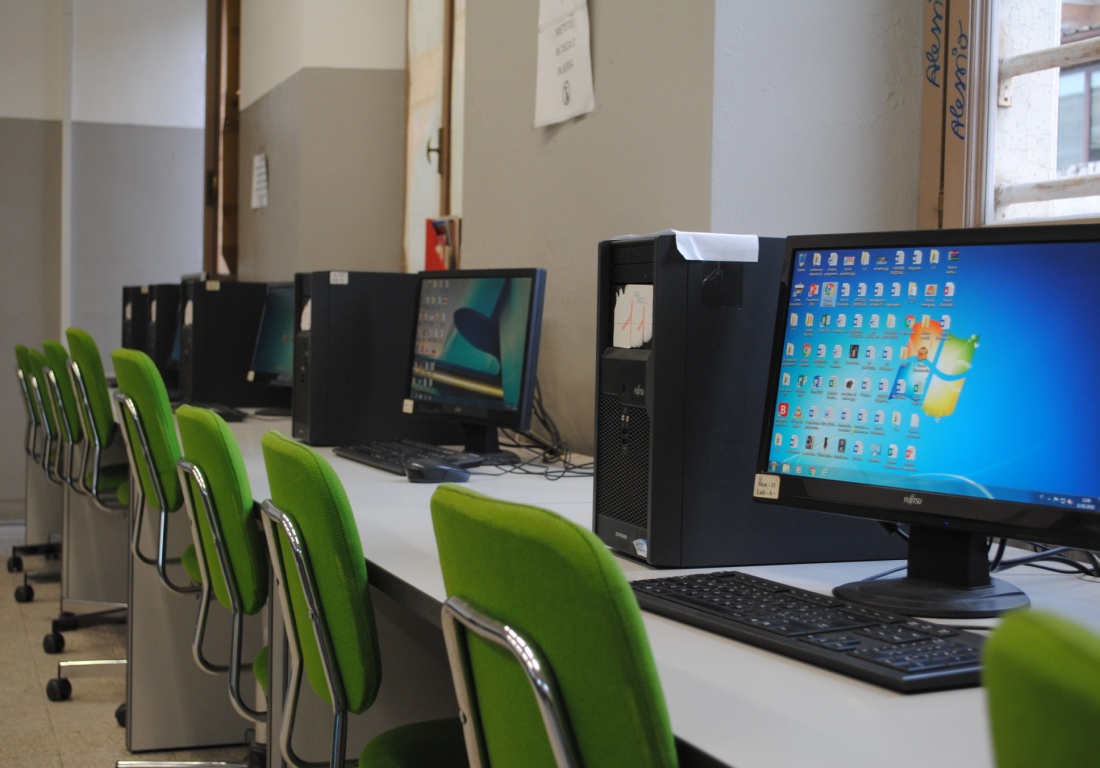 I laboratori informatici
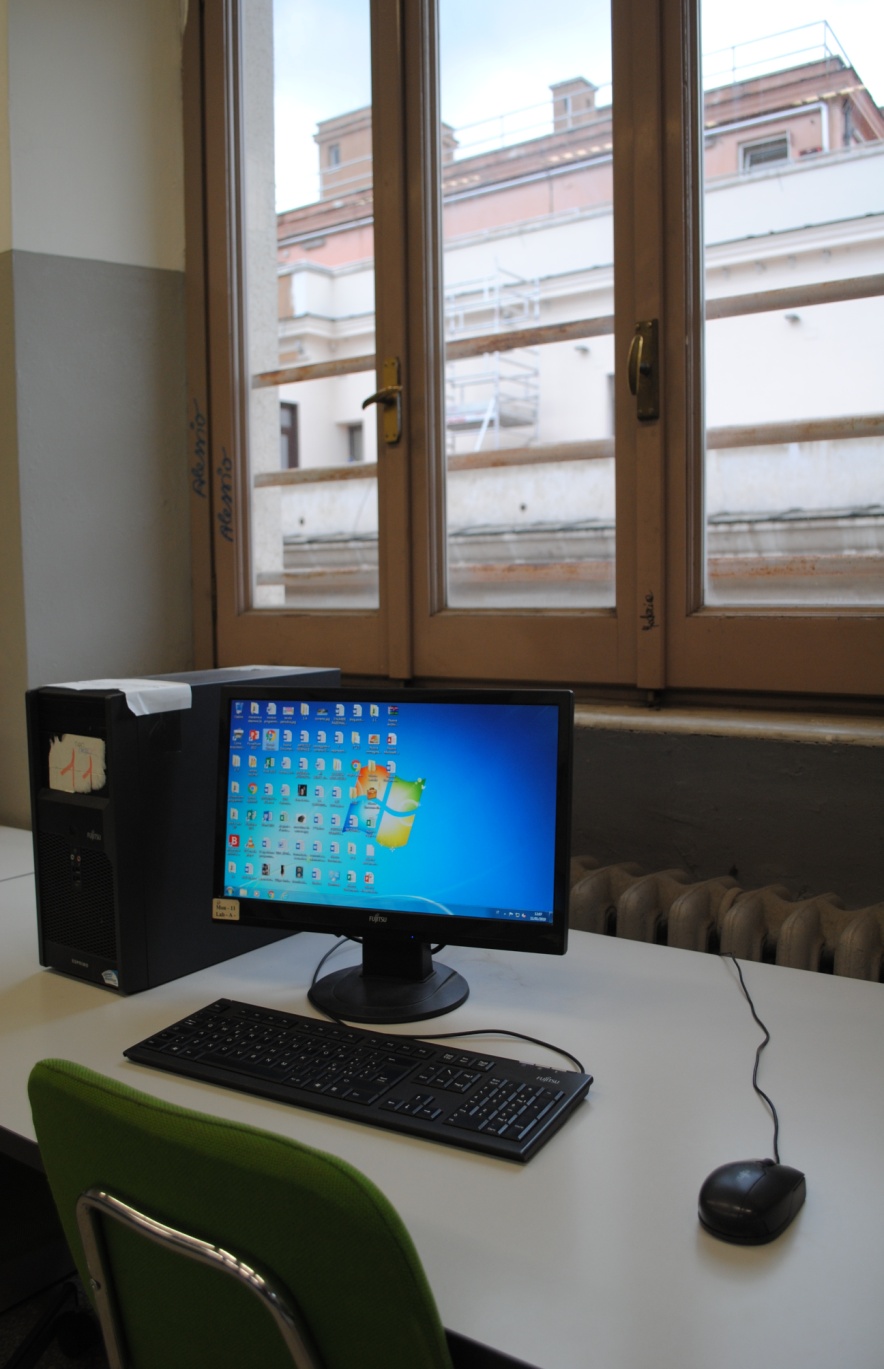 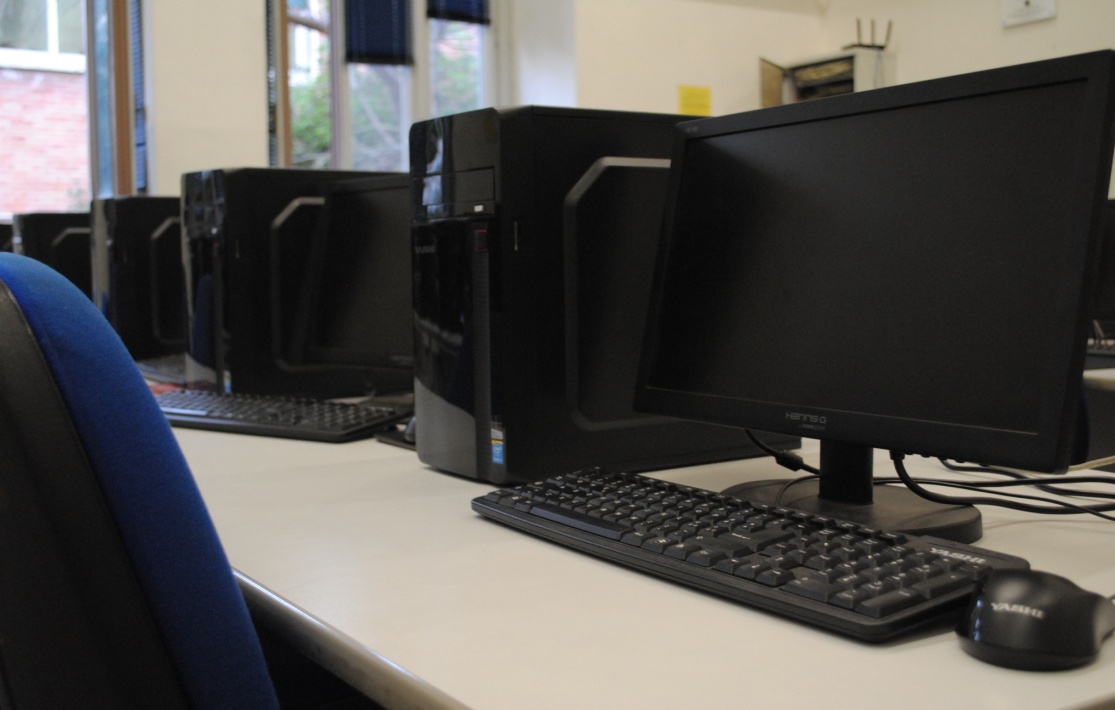 AULA MAGNA
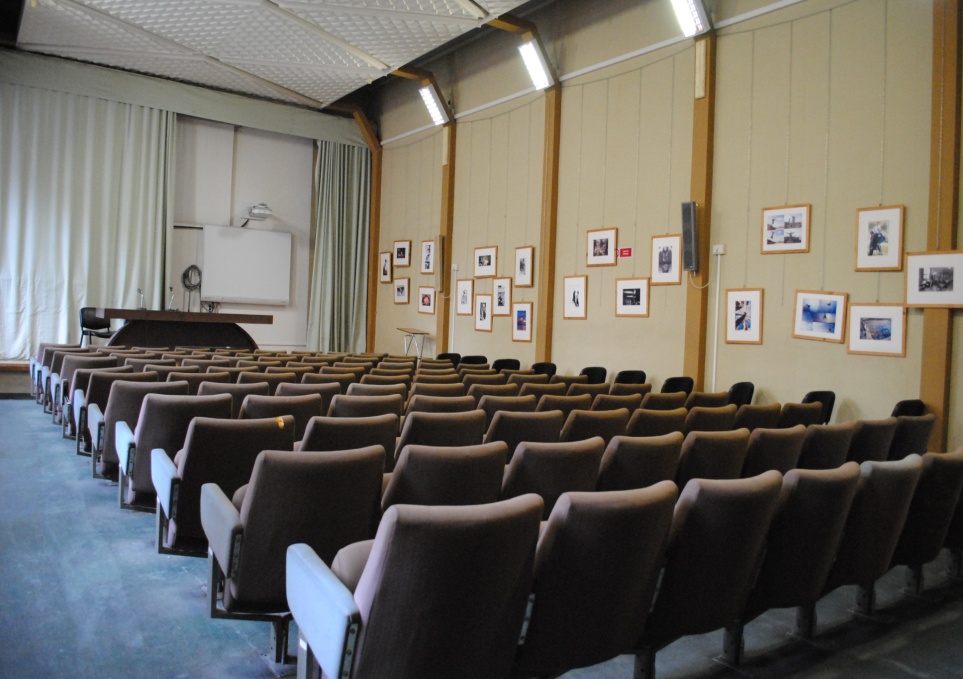 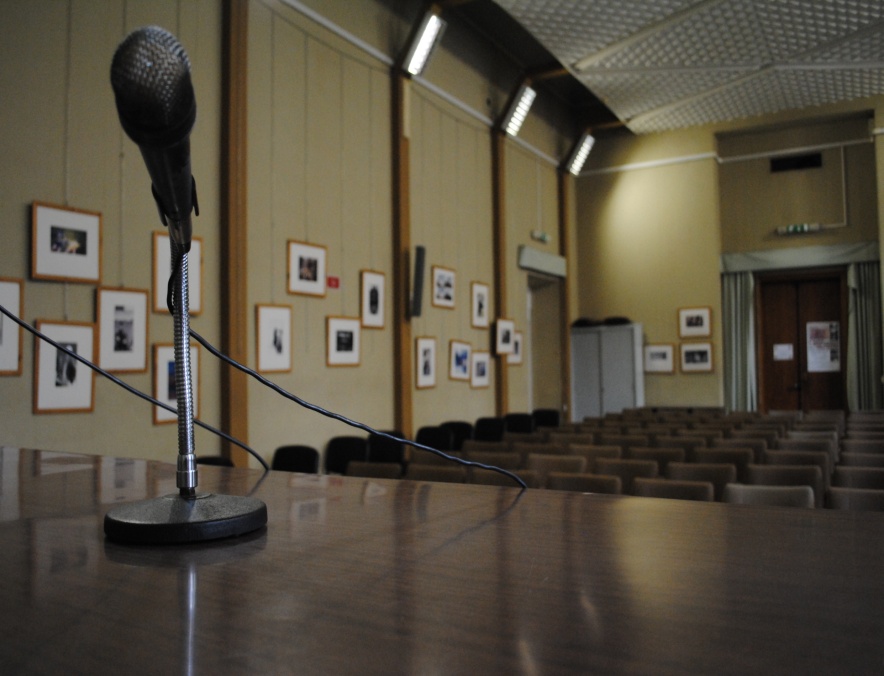 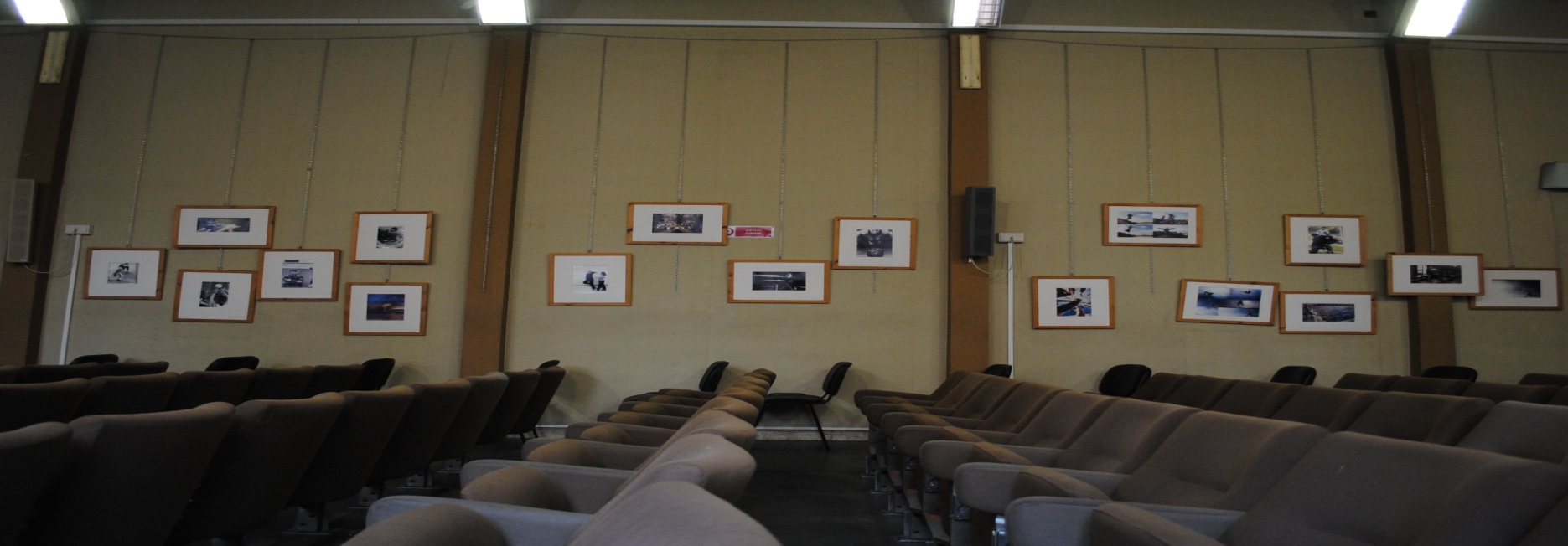 LA PALESTRA
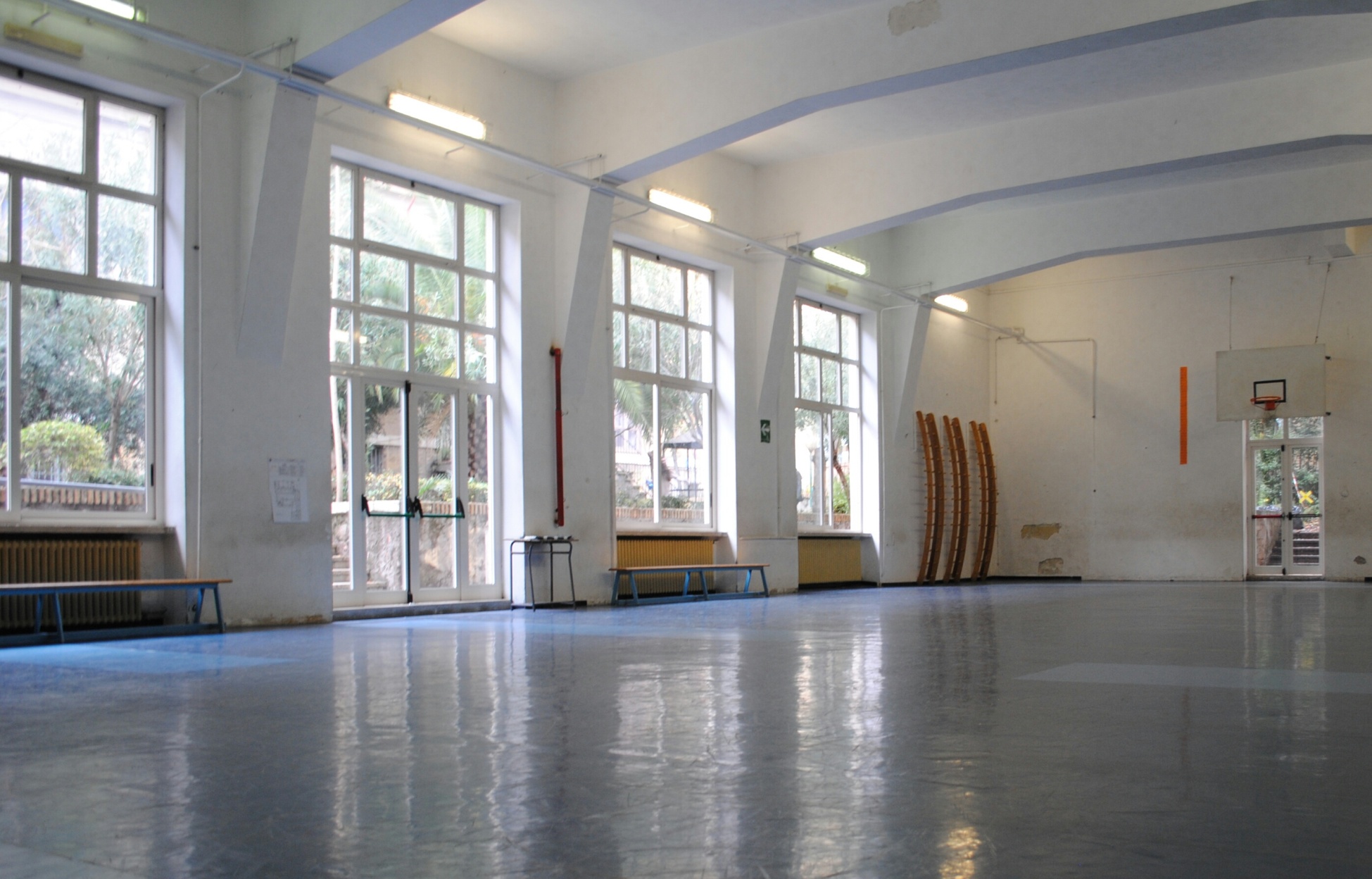 LA BIBLIOTECA
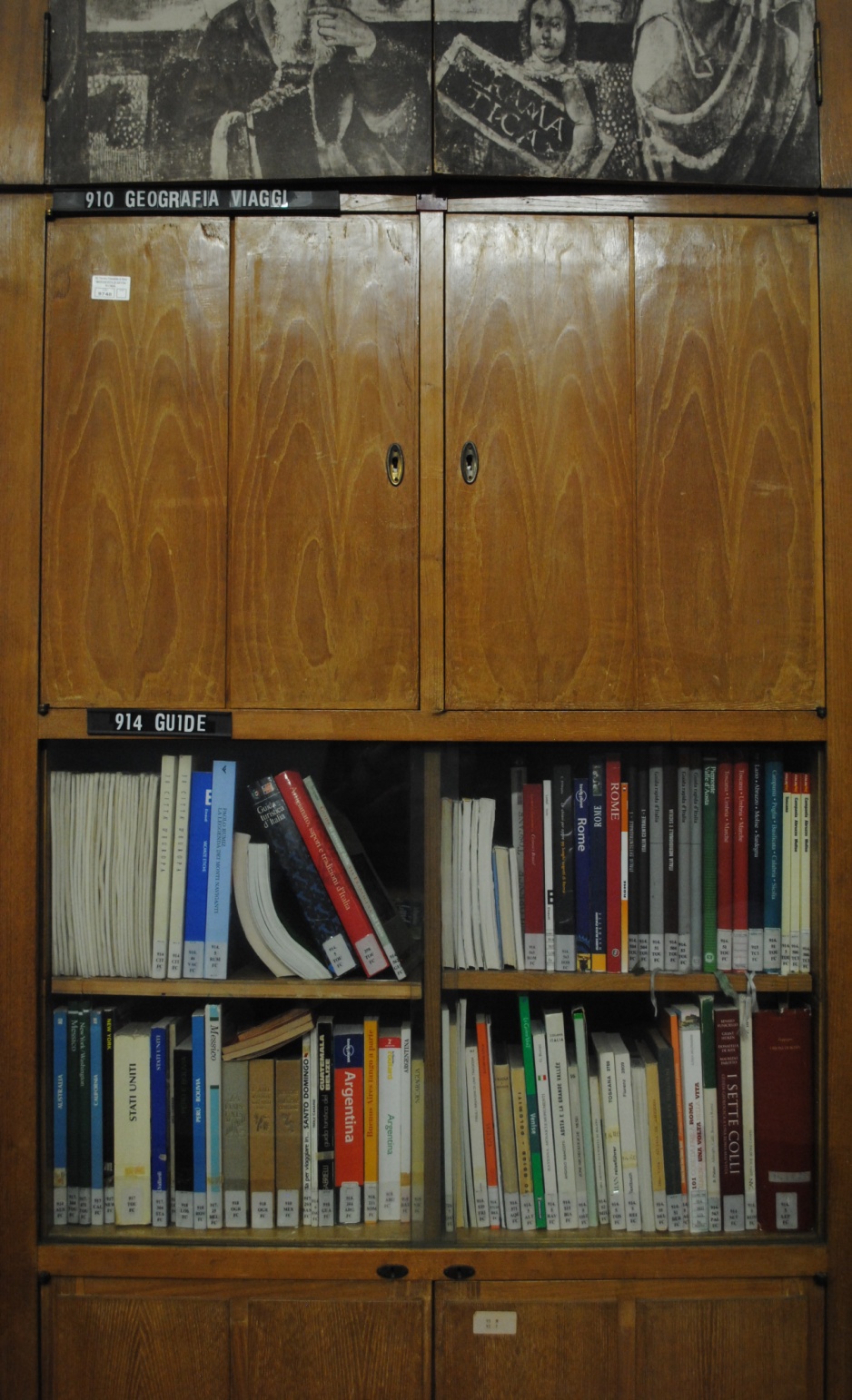 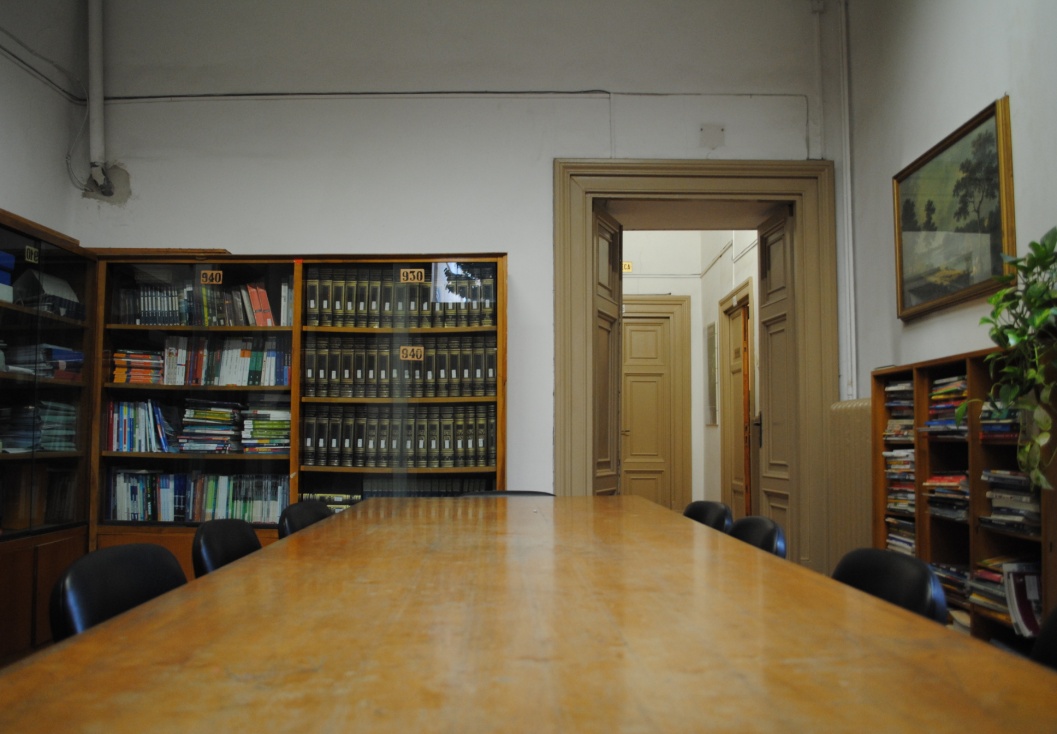 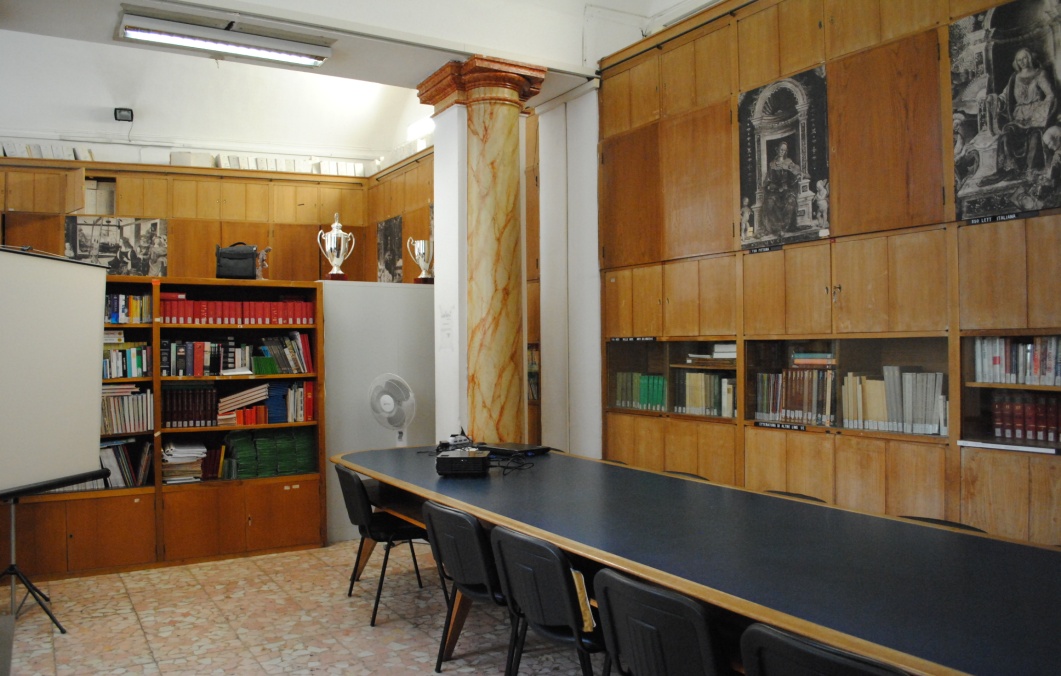 IL LABORATORIO LINGUISTICO
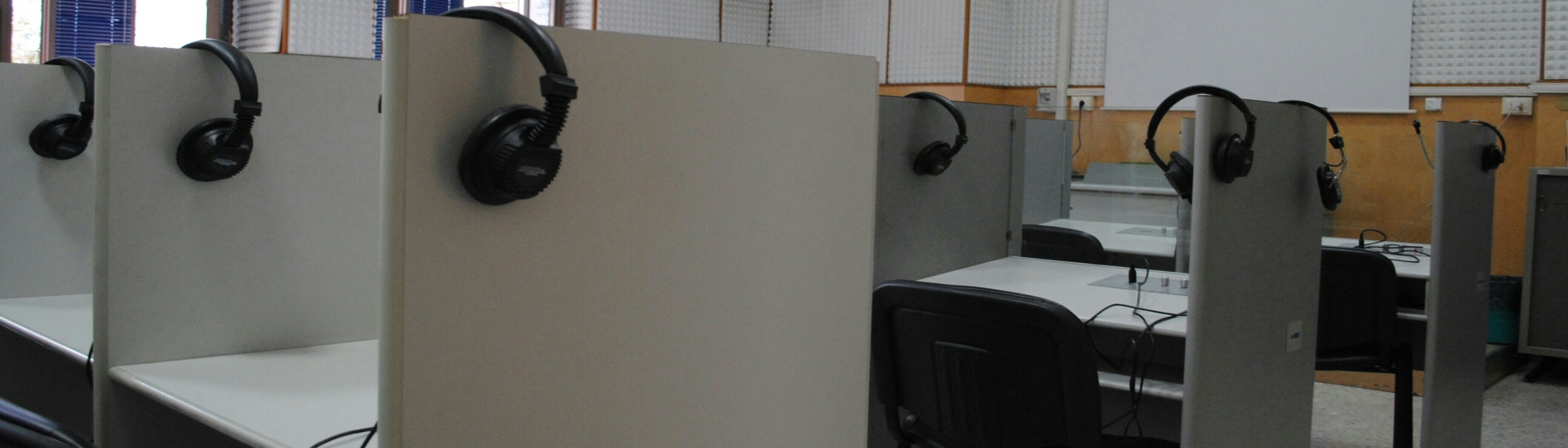 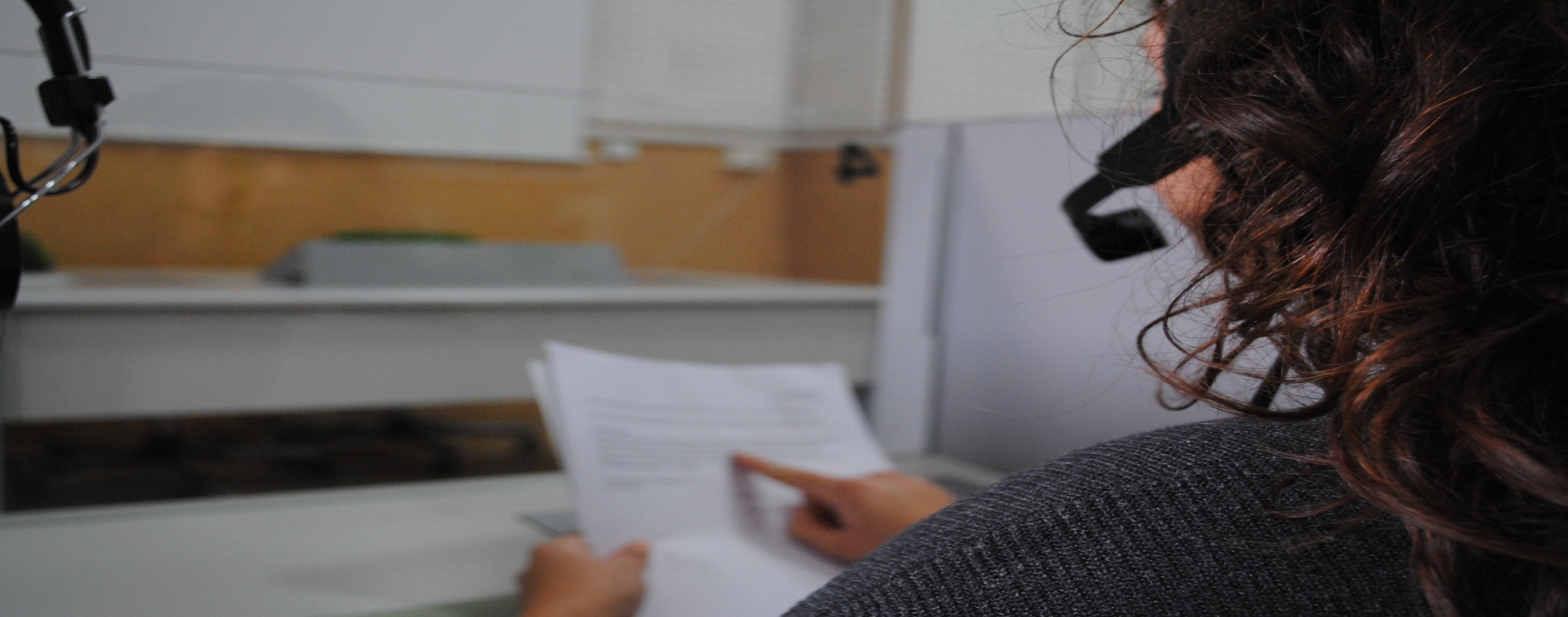 I CORRIDOI
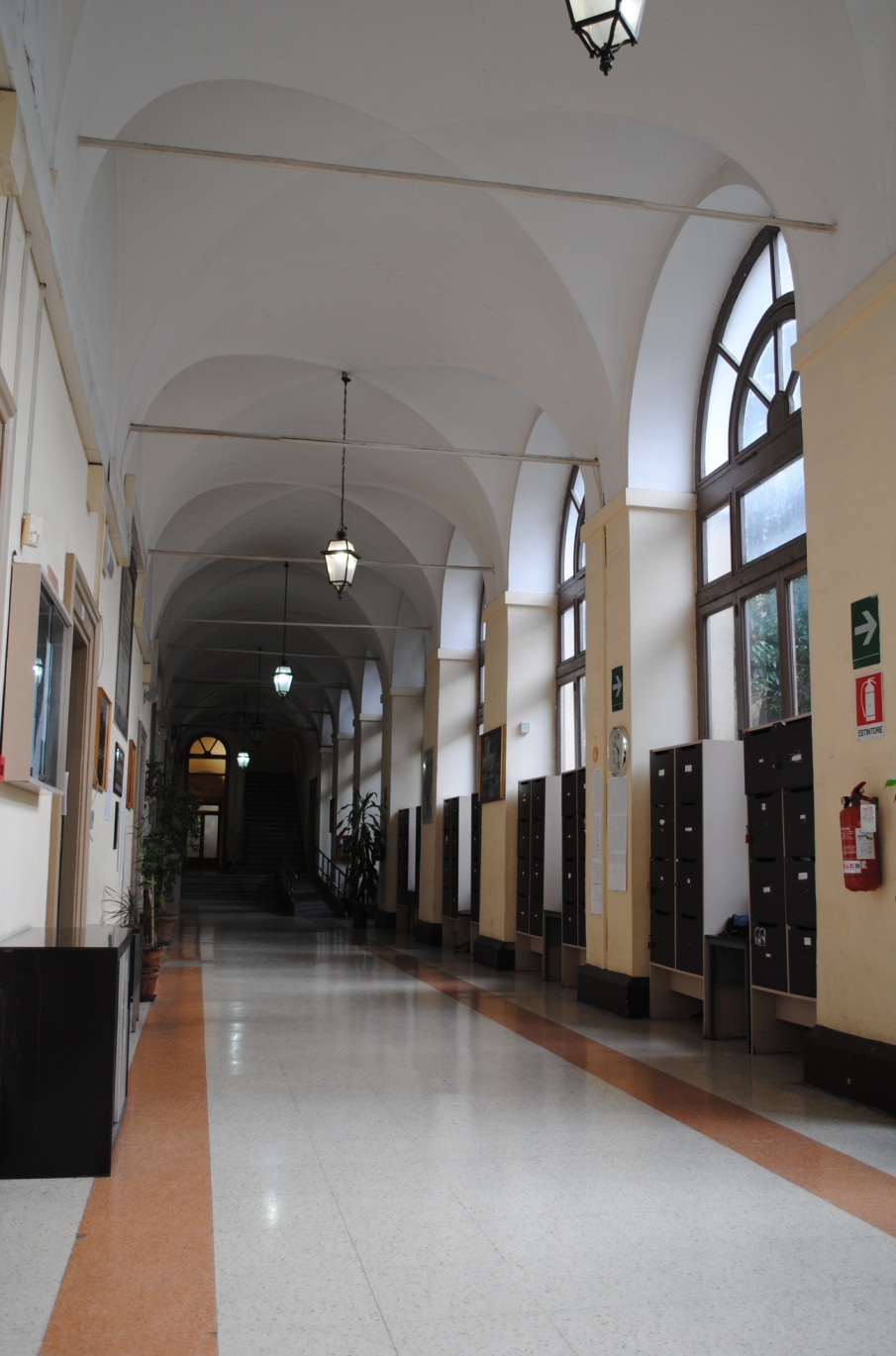 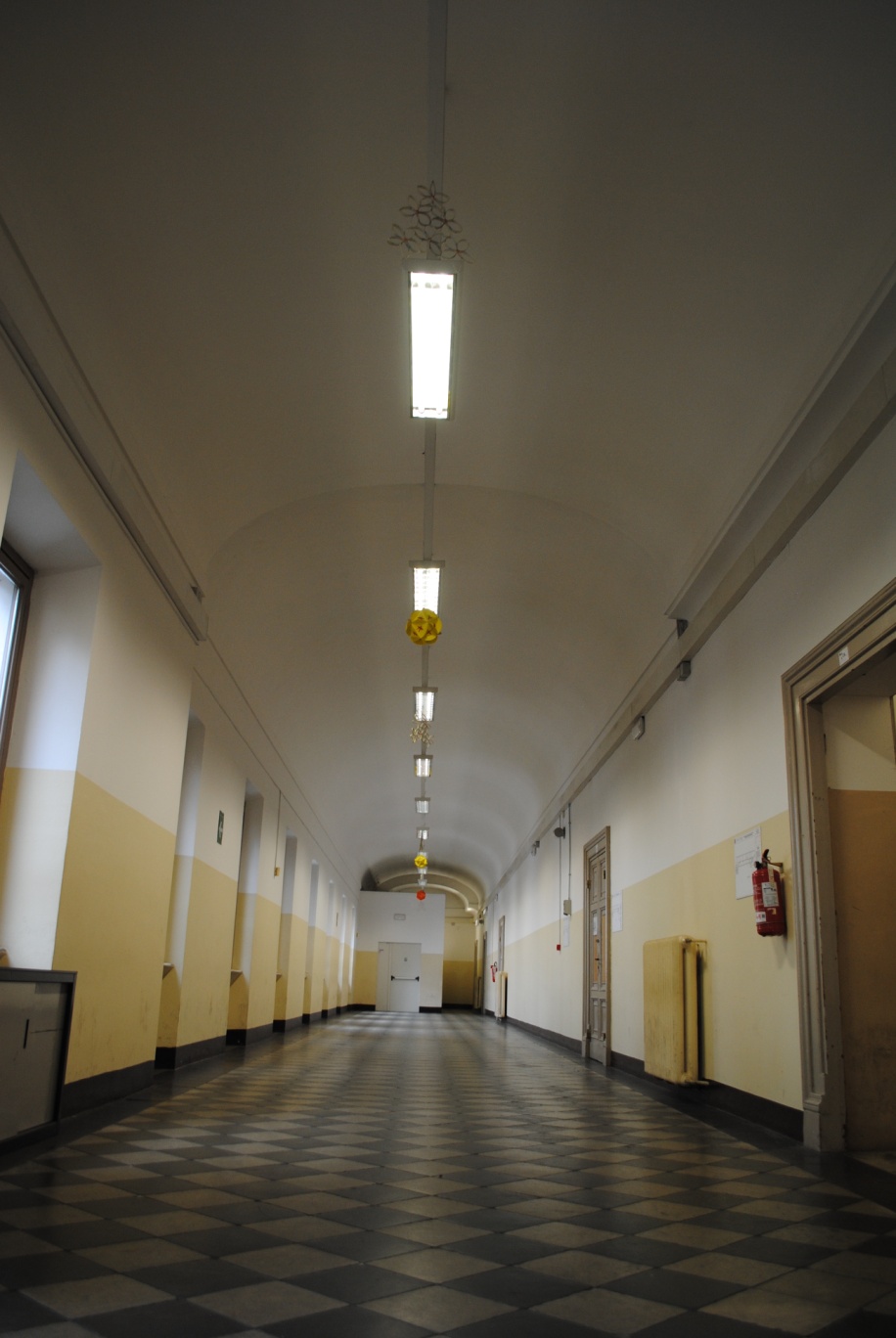 LA STRUTTURA DELLA SUCCURSALE
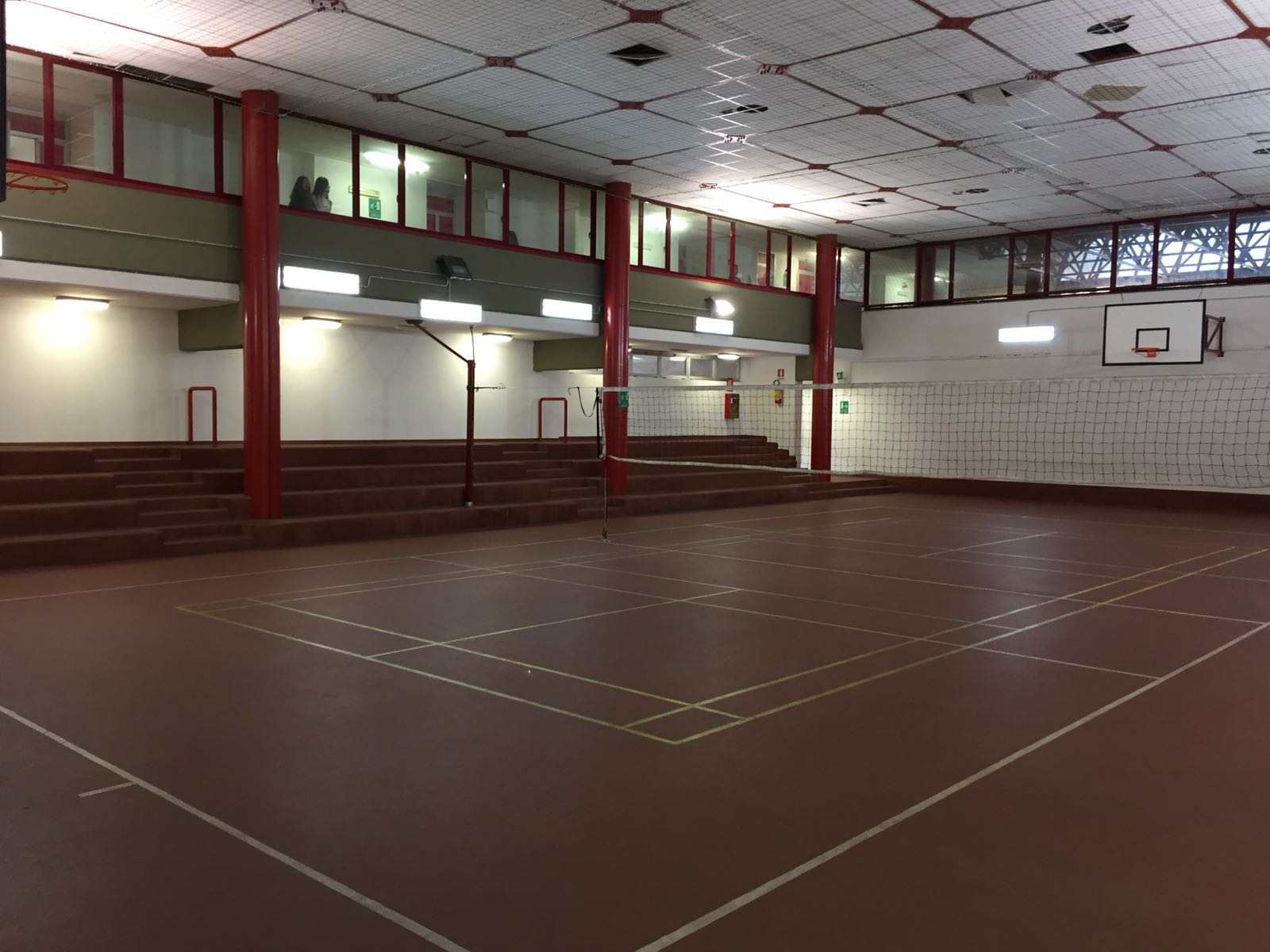 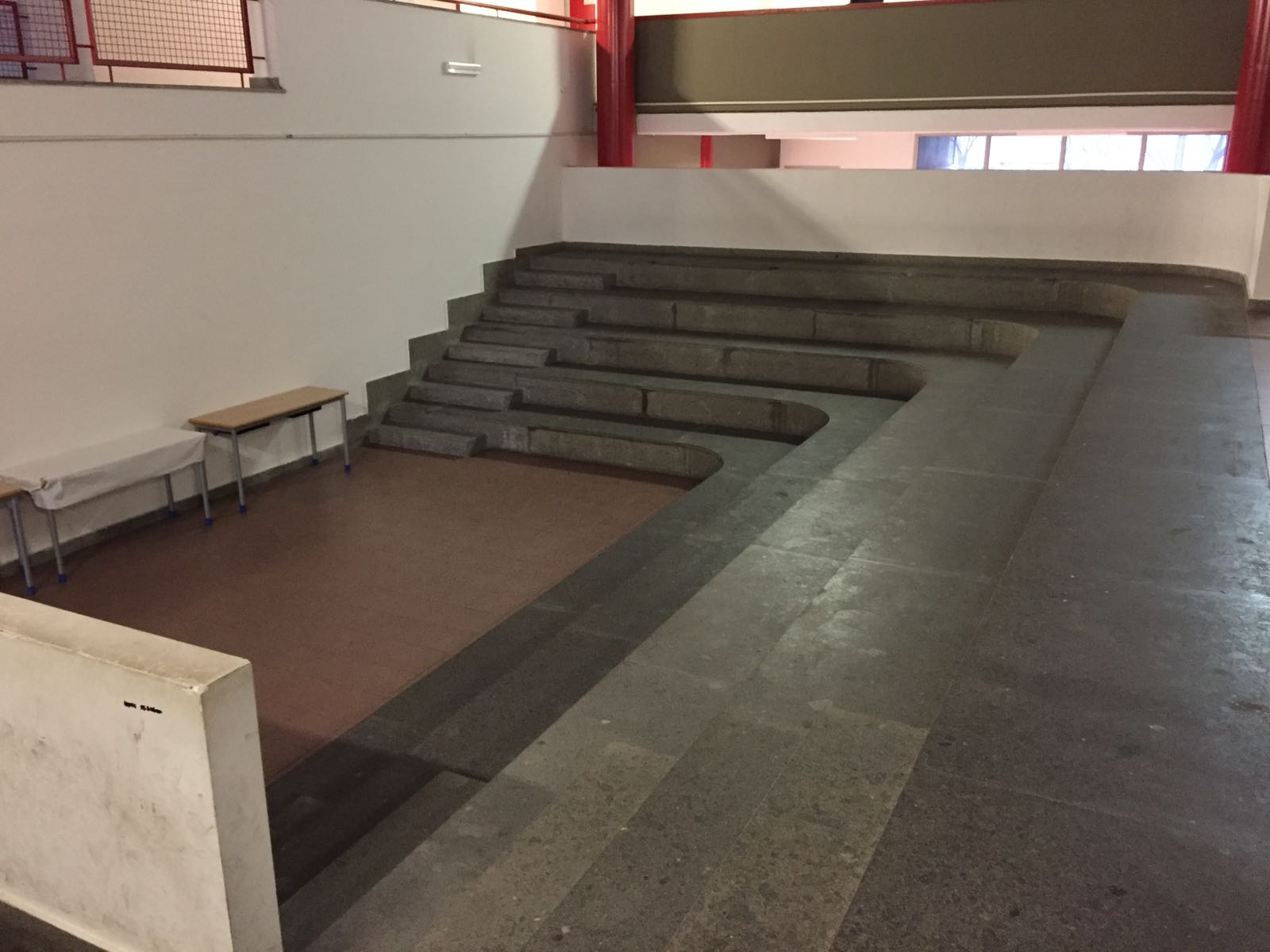 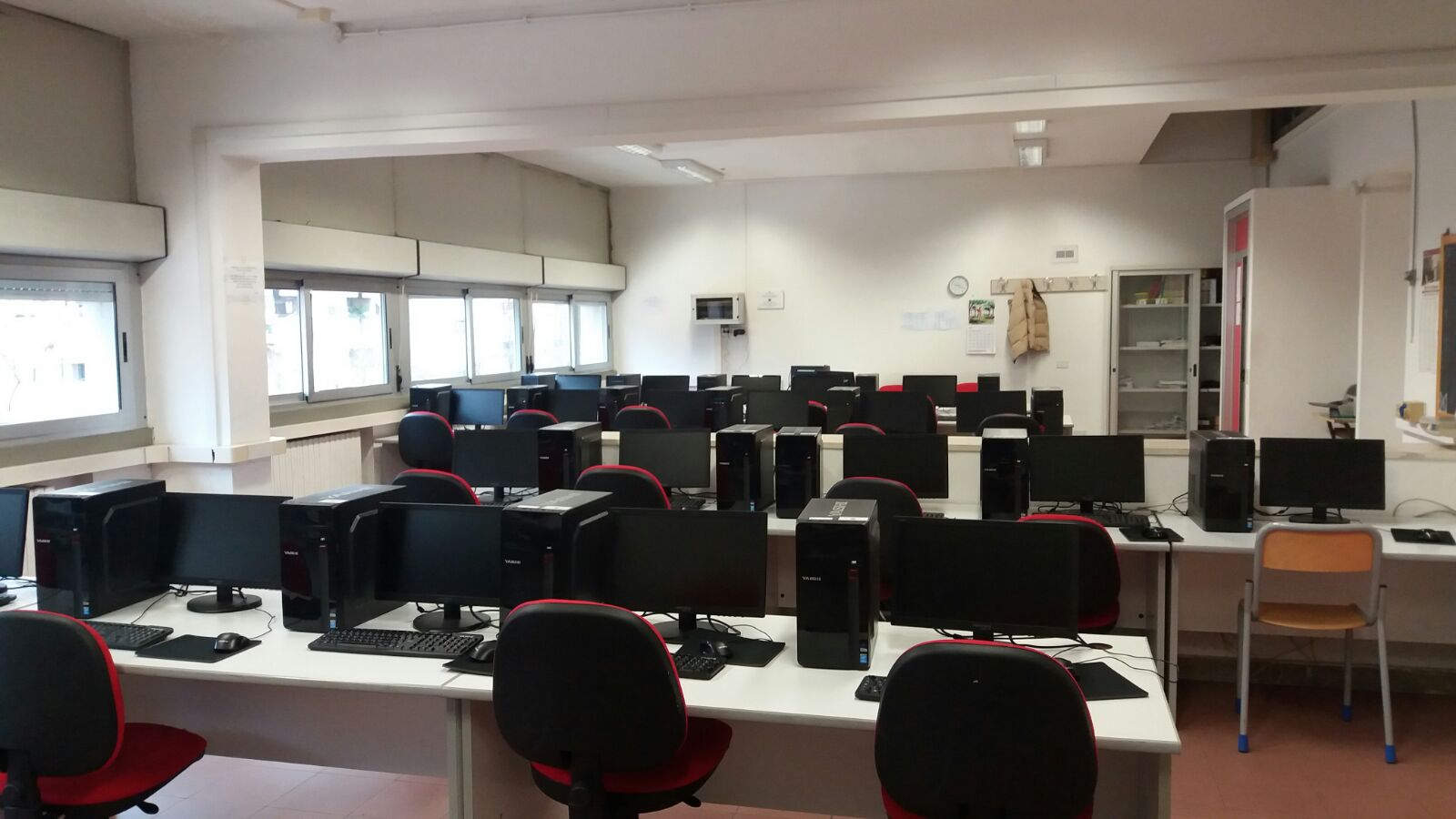 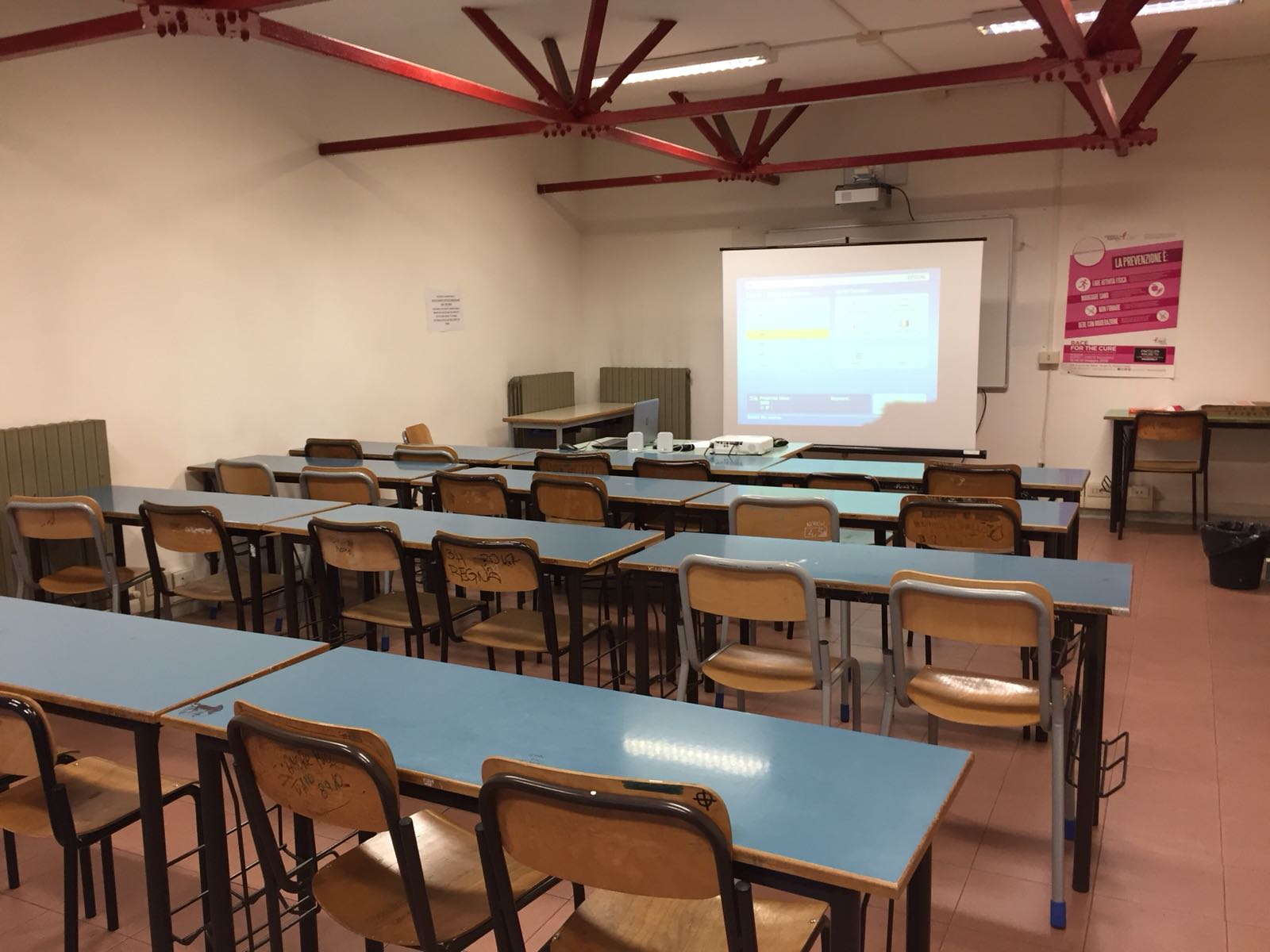 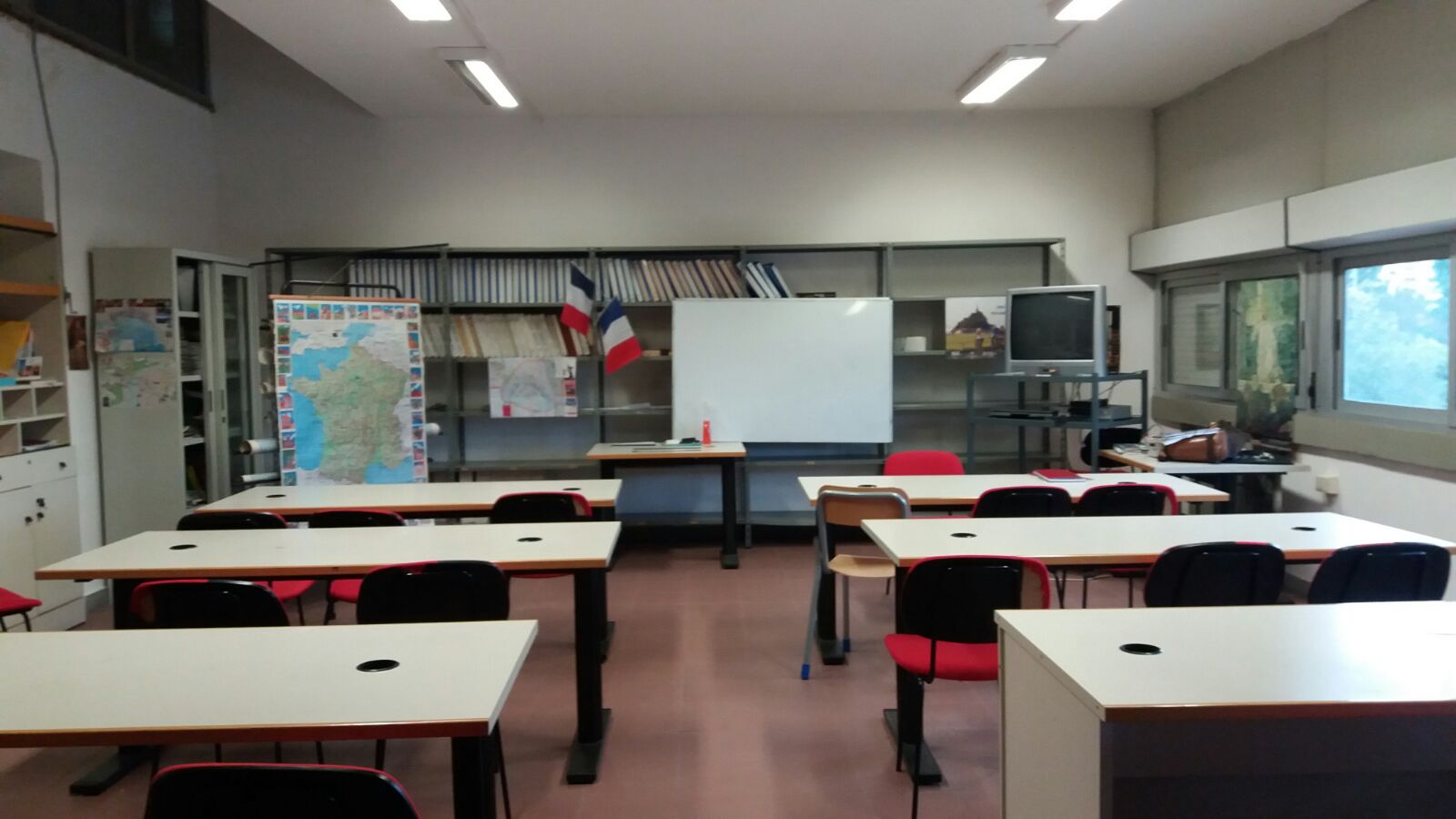 Non solo a scuola!
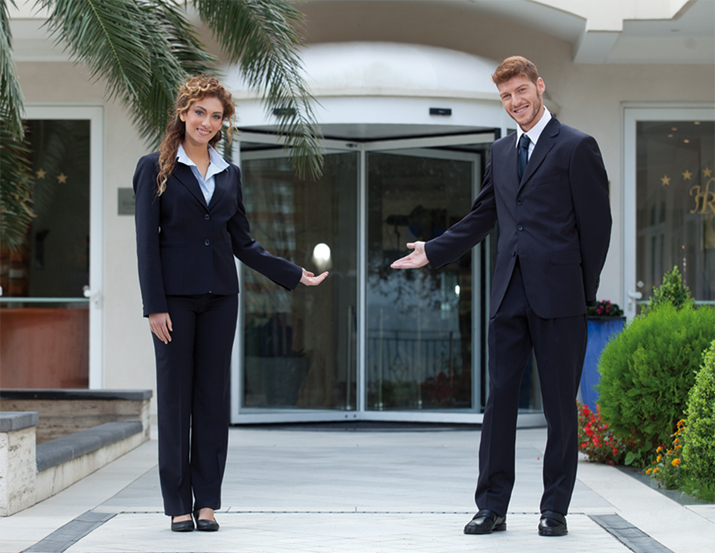 Stage e tirocini presso imprese turistiche, in Italia e all’estero.
Organizzazione di visite guidate in varie lingue per turismo scolastico
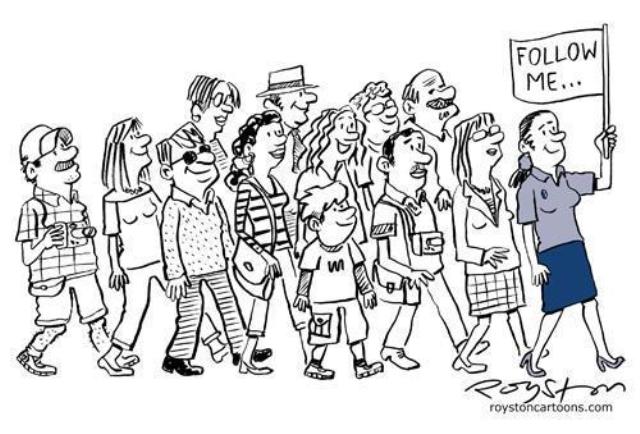 Partecipazione a convegni ed eventi in qualità di hostess o steward
ALTRE ATTIVITÀ
Progetti sulla legalità
Alternanza Scuola–Lavoro 
      in Italia e all’estero
Scambi culturali 
in Europa e Sud America
Nuove tecnologie
Certificazione PET, DELF, DELE, ZD
Orientamento
Viaggi culturaliin Italia e all’estero
Progetti e corsi di formazione con esperti interni ed esterni
Patente Europea di Informatica (ECDL)
CLIL – studio di una materia non linguistica in inglese nella classe V
SCAMBIO IN ARGENTINA
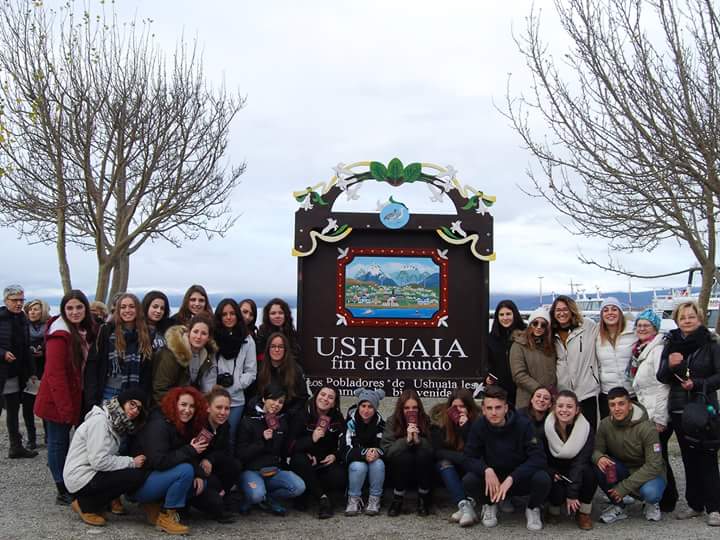 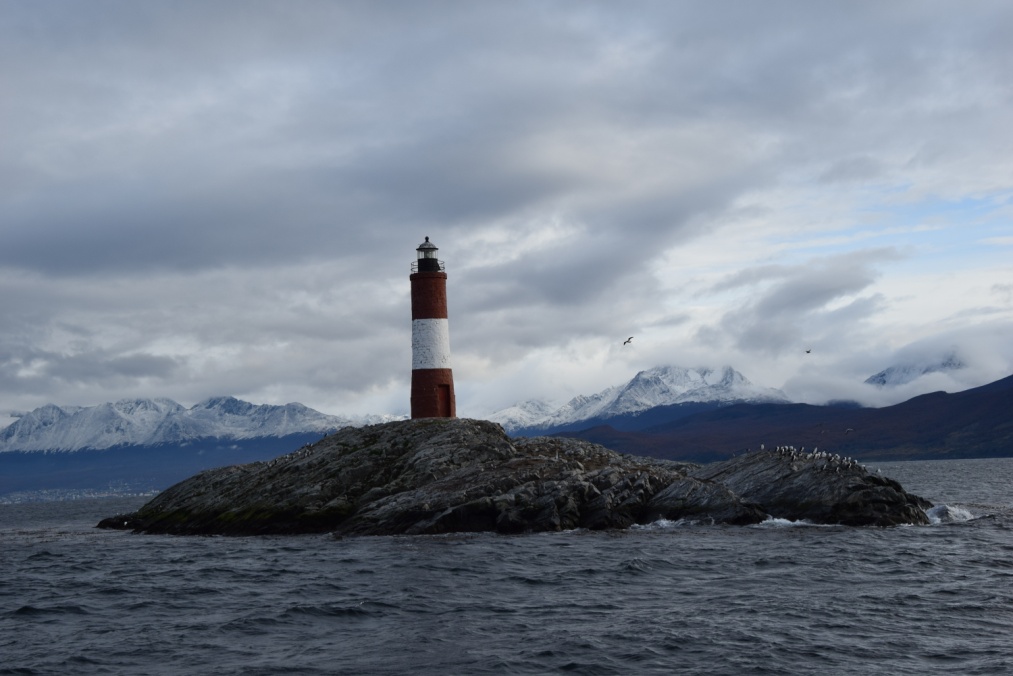 I nostri ragazzi ad Ushuaia
Faro del canale di Beagle
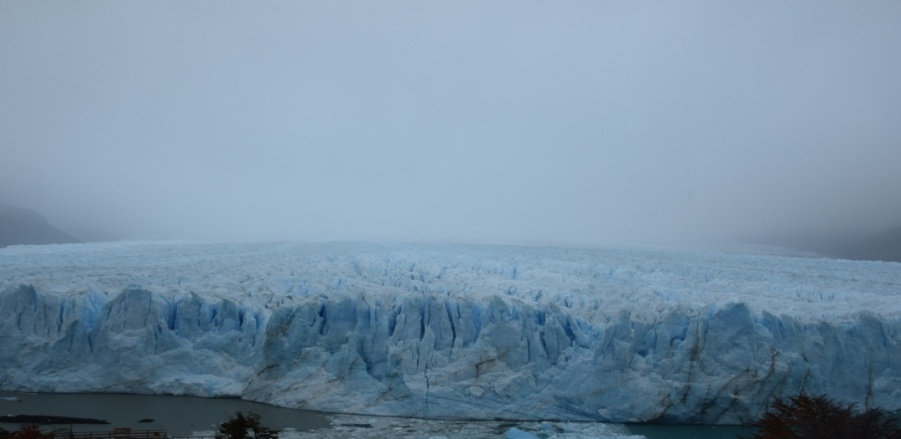 Ghiacciaio Perito Moreno
STAGE A LONDRA
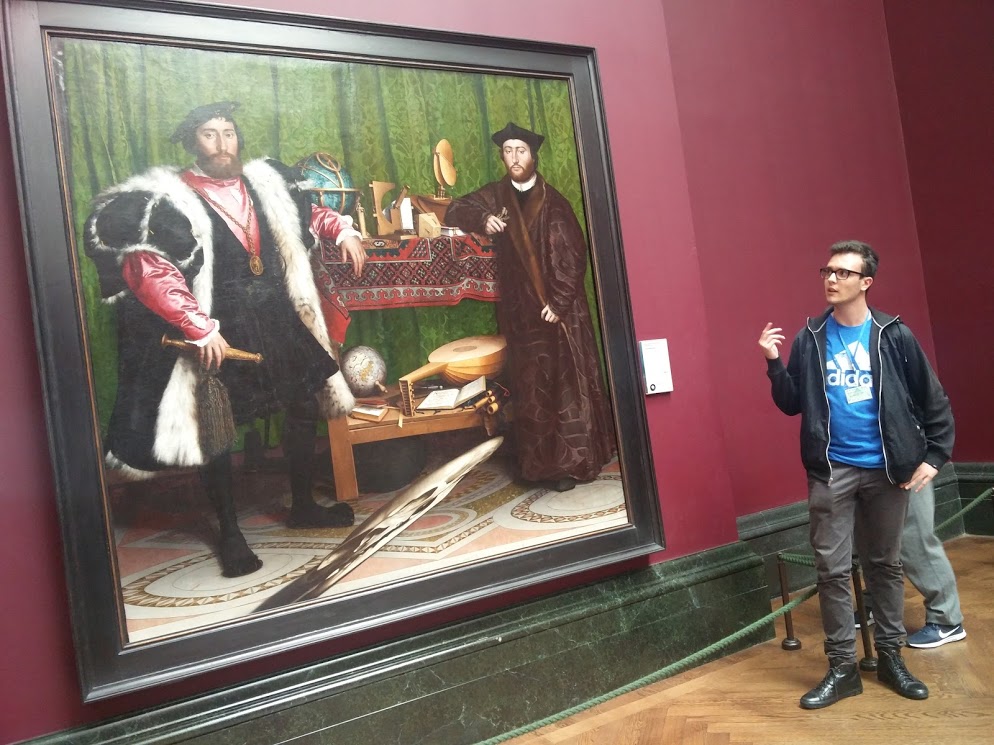 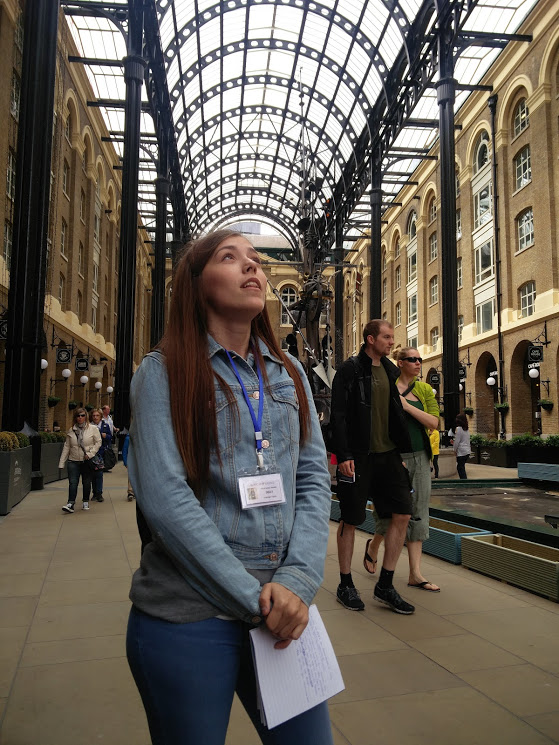 15 giorni durante i quali i ragazzi fanno da guide turistiche nelle migliori attrazioni della città londinese
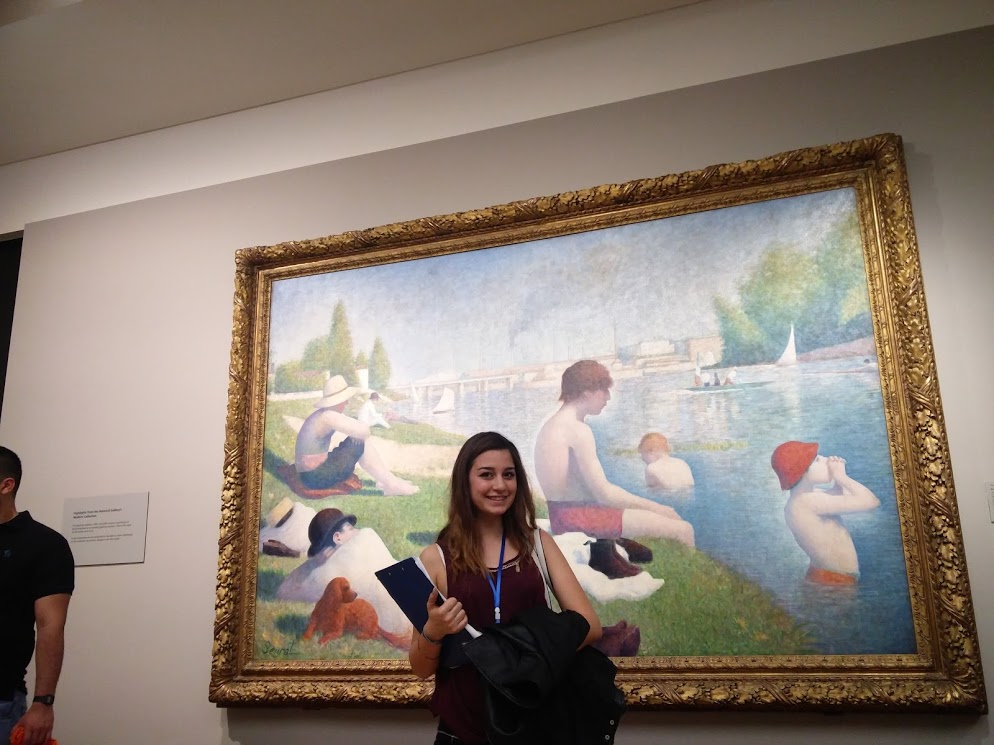 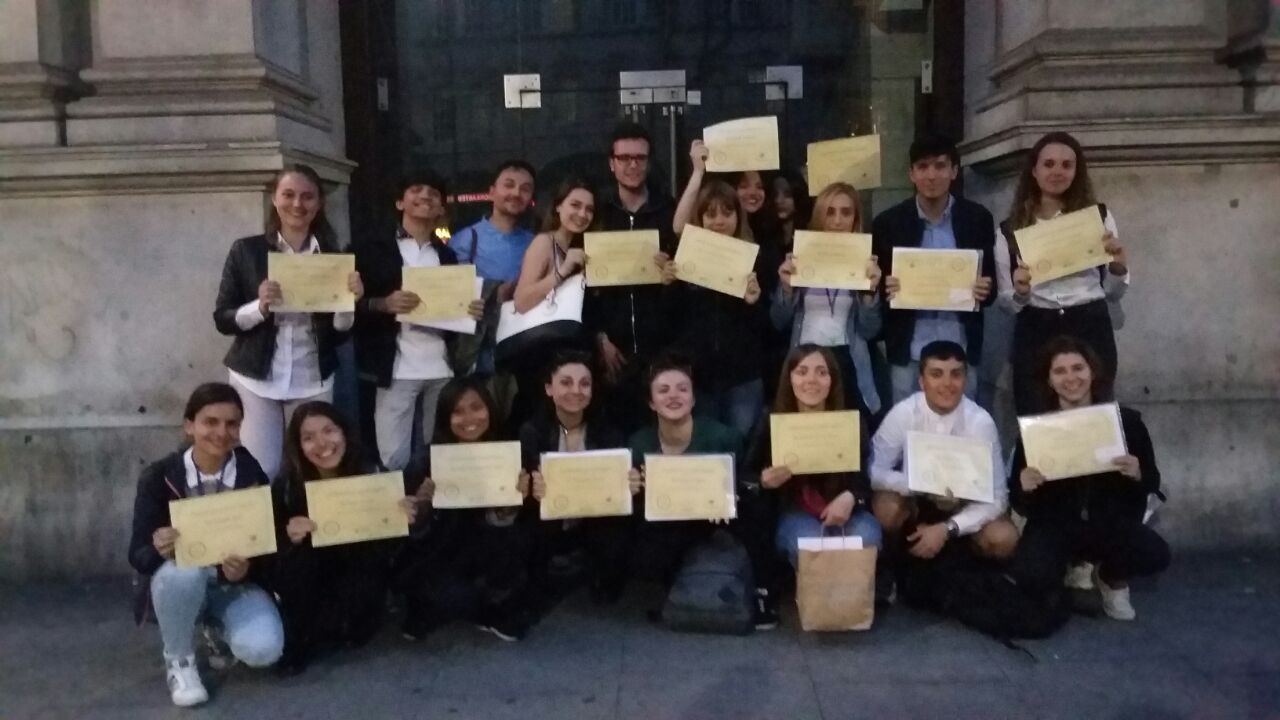 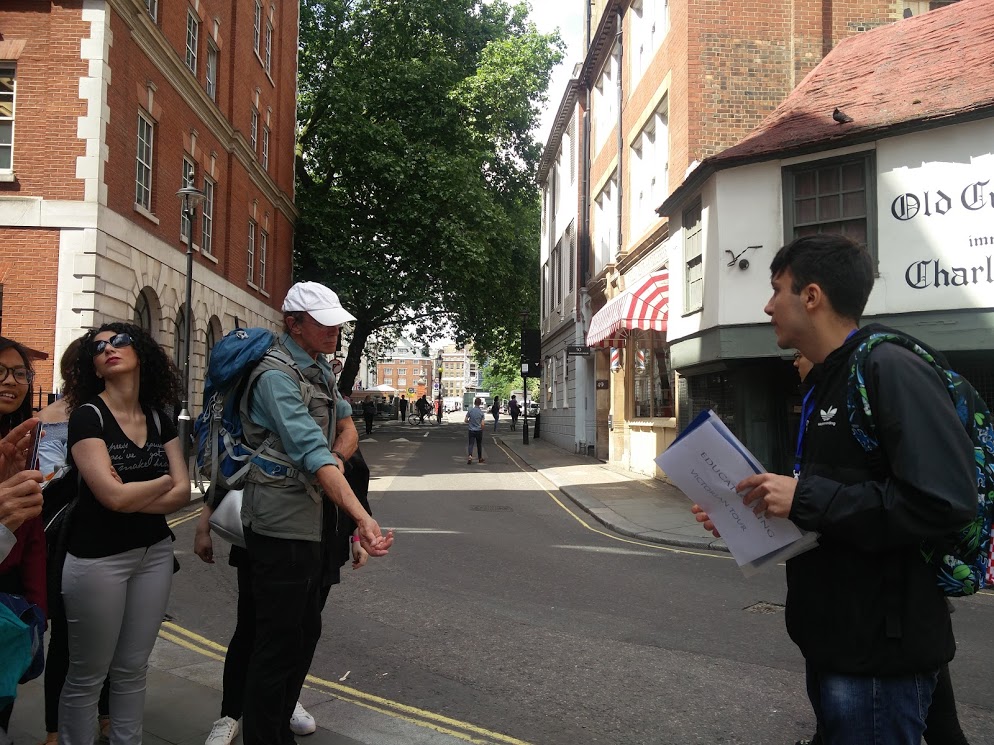 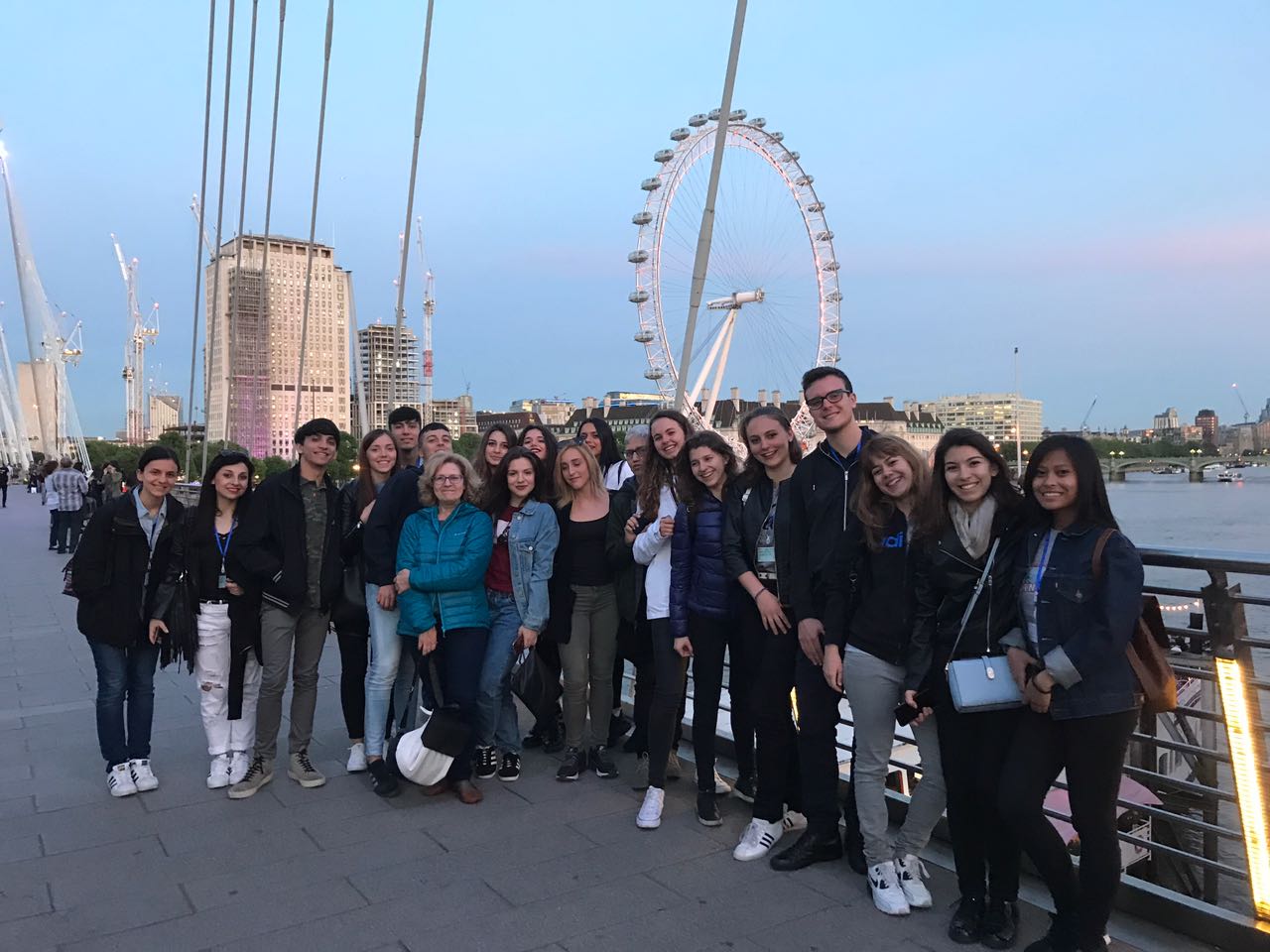 E dopo il diploma …
Negli Istituti Tecnici Superiori dell’Ambito “Fruizione e valorizzazione del patrimonio culturale”
Puoi continuare gli studi
In tutte le Facoltà Universitarie
Nelle Scuole Superiori per interpreti e traduttori
Percorsi di specializzazione come operatore museale, esperto in pubbliche relazioni e marketing
E dopo il diploma …
Sbocchi professionali
Grazie per l’attenzione!
Sitografia
www.assdinazionale.it
www.thinklink.com 
It.wikipedia.org  
www.linkedin.com 
www.4live.it
www.conflombardia.it
Mavericktraveler.com 
www.romeloft.com 
www.nazionale51.com 
www.citiesreference.com
www.google.it /maps
PowerPoint realizzato nell’a.s. 2017/18con la collaborazione dell’alunna Chiara Sanna, cl. 3B